Plant Propagation
Sexual Reproduction of Plants
List & describe common methods of sexual plant propagation
Describe the process and environmental conditions of seed germination
Diagram the process of plant fertilization
Explain the importance of seed viability and vigor.
Explain pollination, cross-pollination, and self-pollination of flowering plants.

Asexual Reproduction of Plants
List & describe methods of asexual plant propagation
Describe optimal conditions for asexual propagation.
Demonstrate techniques used to propagate plants by cuttings, division, separation, and layering.
Describe grafting techniques.
When & Why do you need to reproduce or “propagate” plants?
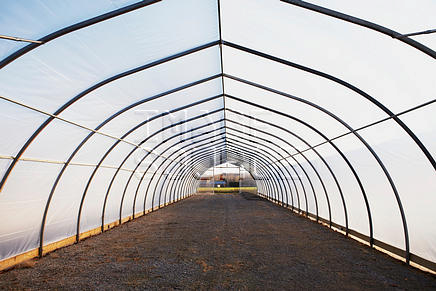 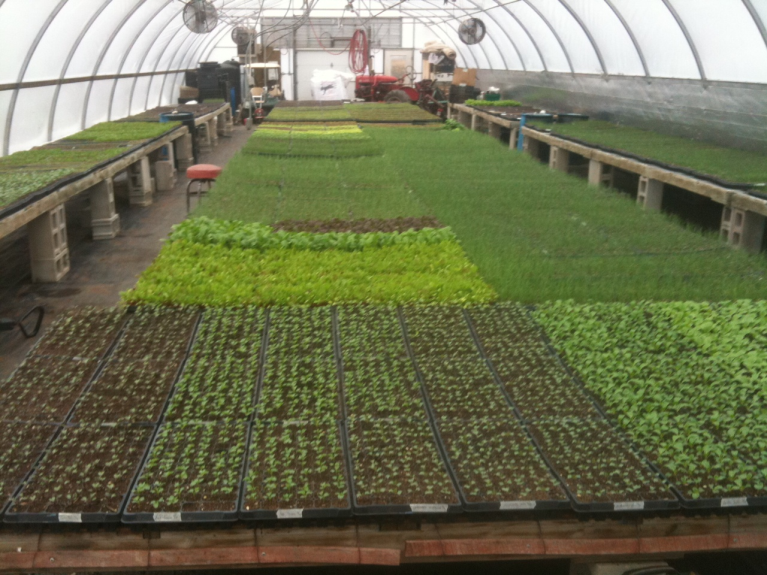 Empty Greenhouses??
OR…
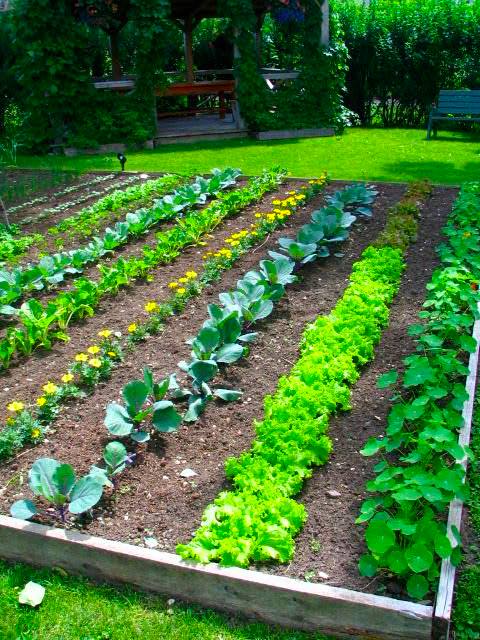 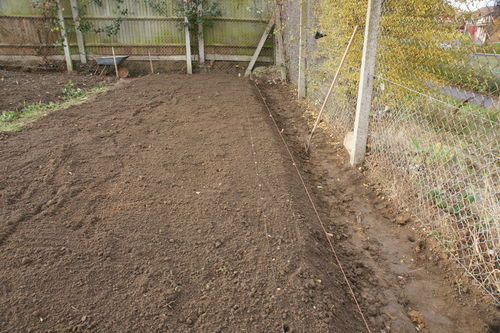 Empty Gardens??
[Speaker Notes: Start lesson by brainstorming reasons of why it’s necessary to reproduce plants.  Start discussion with only the question on the screen.  Eventually add the pictures of the empty greenhouse and garden.  Guide discussion to help students realize they would not have a food supply without the practice of plant reproduction.]
List & describe common methods of sexual plant propagation
Sexual Plant Propagation
List & describe common methods of sexual plant propagation
Sexual Plant Propagation
Plant Propagation= 
Reproduction of plants

Sexual Plant Propagation
Reproduction of plants by seed or spore by the uniting of 2 gametes

Offspring plants are genetically different than parent plants
[Speaker Notes: Pass out guided notes]
List & describe common methods of sexual plant propagation
Sexual Plant Propagation
Sexual Reproduction in Animals…
Example:
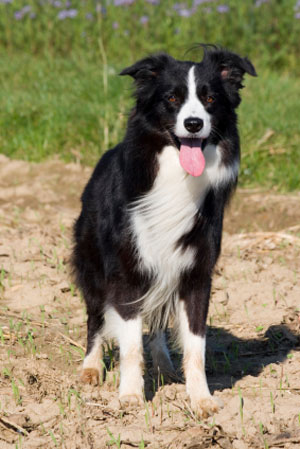 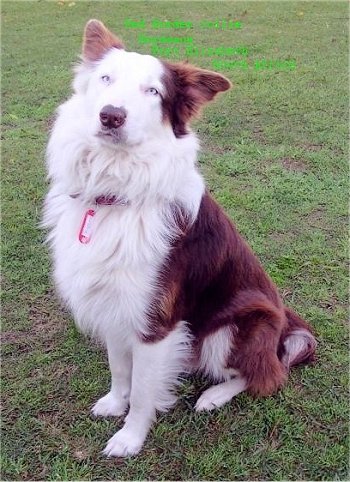 Offspring has ½ of it’s genes from it’s mother & ½ from it’s father

Offspring is genetically different than both parents
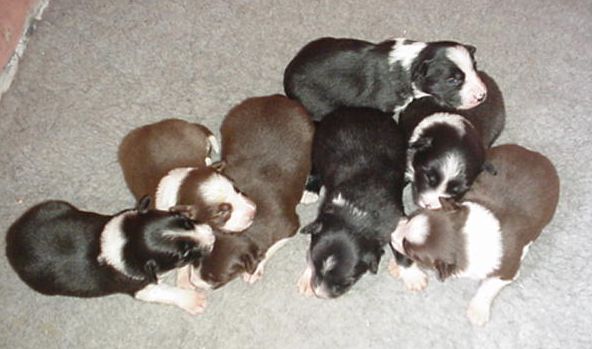 [Speaker Notes: Use example of sexual reproduction in animals to help students recall a familiar example that they SHOULD already know about sexual reproduction.]
List & describe common methods of sexual plant propagation
Sexual Plant Propagation
Sexual Reproduction in Plants…
Flower Produces Seeds

Seeds are pollinated (fertilized) by insects/wind

Seed is harvested & planted to produce new plant
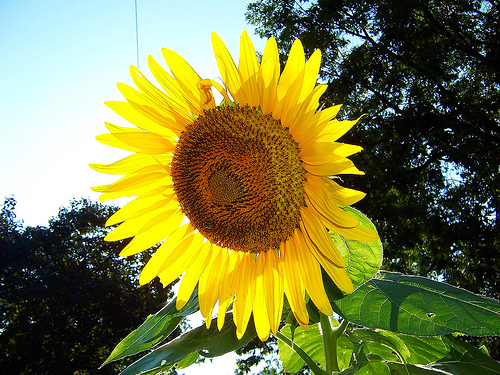 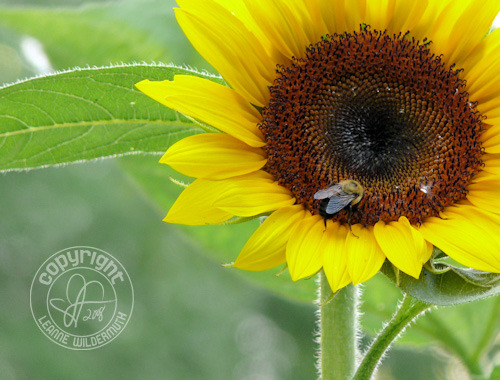 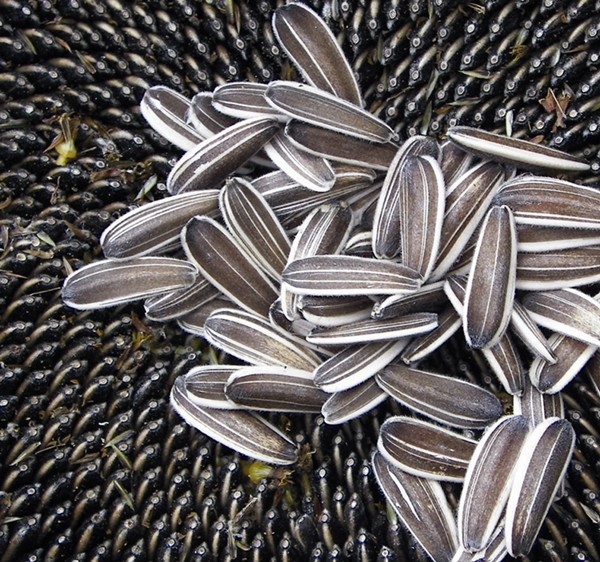 [Speaker Notes: Use same principles of sexual reproduction in animals and relate it to plants.]
List & describe common methods of sexual plant propagation
Sexual Plant Propagation
Sexual Reproduction in Plants…
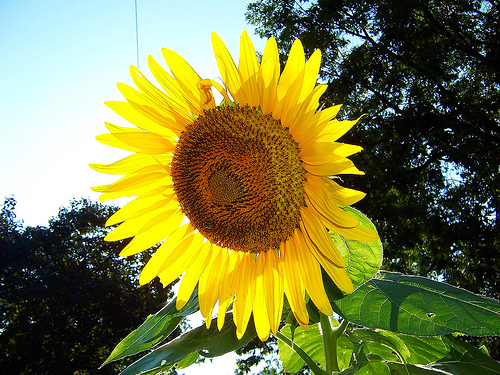 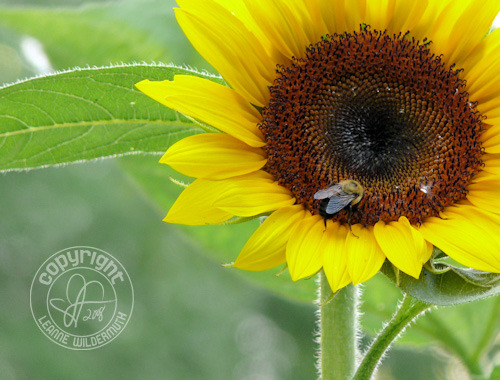 Offspring plant has ½ of it’s genes from 1 plant & ½ from another

Offspring plant is genetically DIFFERENT than both parent plants
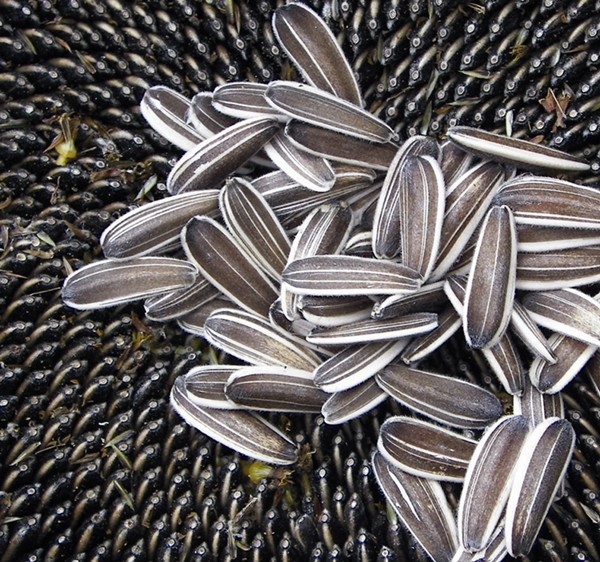 List & describe common methods of sexual plant propagation
Sexual Plant Propagation
Genetics Review
Who is Gregor Mendel?
What did he study?
What is a phenotype?
What is genotype?
Why are offspring NOT genetically identical to their parents?
What causes genetic variation?
List & describe common methods of sexual plant propagation
Methods of Sexual Plant Propagation
What is the most common method of reproducing plants?
[Speaker Notes: Have students draw on prior knowledge by asking them what method THEY THINK is most common in reproducing plants.]
List & describe common methods of sexual plant propagation
Methods of Sexual Plant Propagation
Seed:
Seeds are harvested from flowers and planted
Most common method of plant reproduction
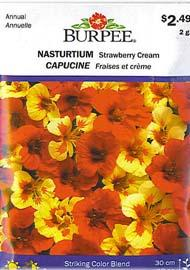 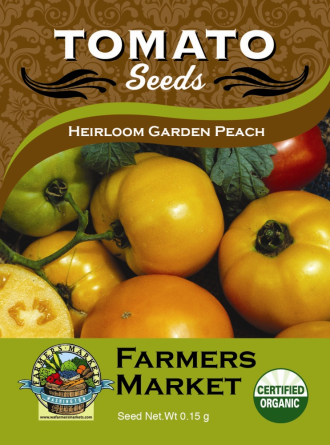 List & describe common methods of sexual plant propagation
Methods of Sexual Plant Propagation
Where do seeds come from?
Seeds develop in ovary of flower & are harvested
Seeds are kept to grow another season
Collected at home OR
Commercially
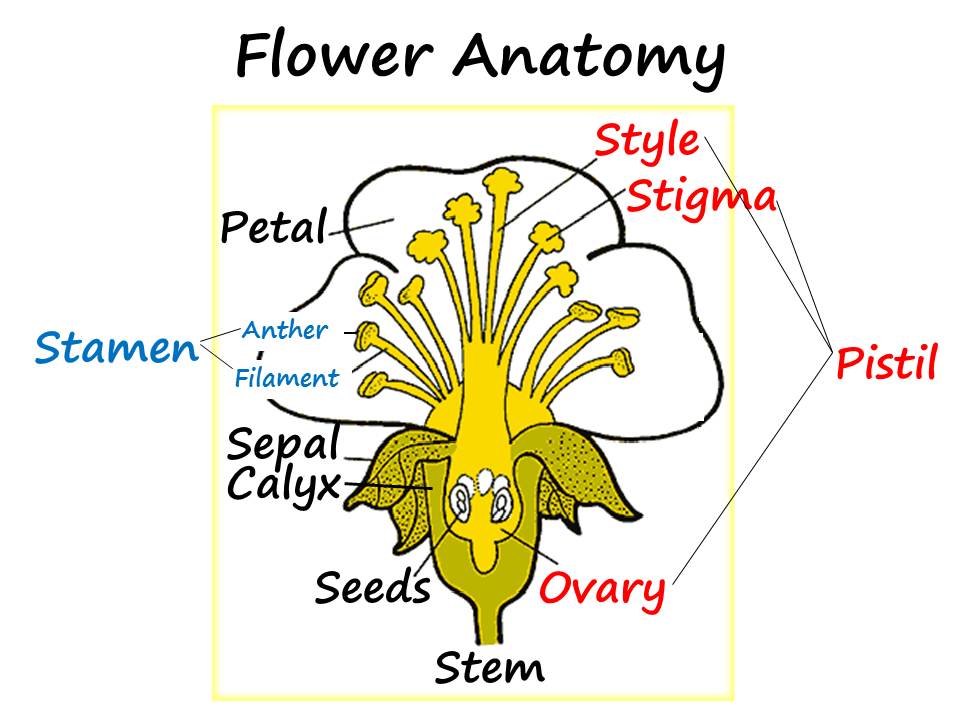 [Speaker Notes: Ask students where seeds come from.  They should already know flower structures.]
List & describe common methods of sexual plant propagation
Methods of Sexual Plant Propagation
How are seeds harvested?
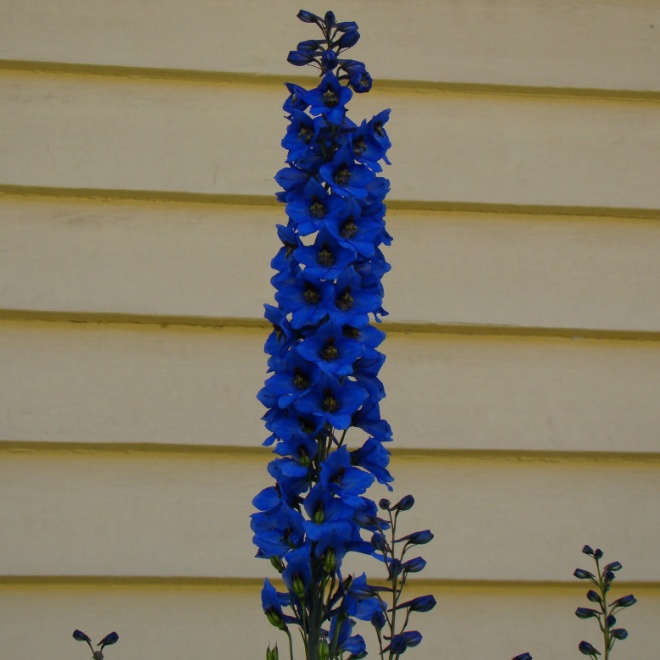 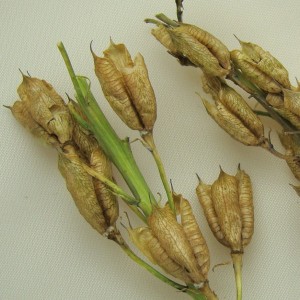 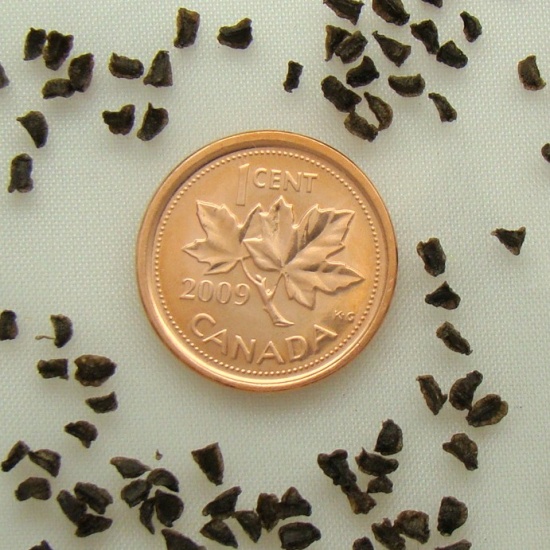 1-Flower blooms & dies
2-Petals fall off and seed pod dries
3-Seeds are collected from pod
[Speaker Notes: Use example of the Delphinium flower showing the life cycle of the flower.  For more pictures and examples of flowers, seed pods, and seeds, go to www.theseedbasket.com]
List & describe common methods of sexual plant propagation
Methods of Sexual Plant Propagation
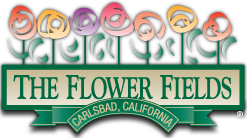 Farm in California
Specializes in Ranunculus
Sells cut flowers & bulbs
Diversified business as a farm & tourist attraction
Video
[Speaker Notes: Career & Farm Highlight:  Show students the Youtube video about “The Flower Fields” in California.  The video clip tells about the farm, which primarily grows ranunculus.  Stop video clip when they explain how they’ve used selective breeding to improve the flower from having 5 petals to being the much larger, prettier flower that it is now.  You could also talk about some basic Ag Business principles and highlight how the farm has diversified their product by producing the agricultural crop IN ADDITION to being a tourist attraction to see the flowers.  YouTube video: http://www.youtube.com/user/TheFlowerFields#p/u/6/2lsBhENsq34]
List & describe common methods of sexual plant propagation
Methods of Sexual Plant Propagation
Parts of a Seed

Seed Coat
Hard surface that protects interior of plant

Embryo
The new plant that develops as result of fertilization
List & describe common methods of sexual plant propagation
Methods of Sexual Plant Propagation
Parts of a Seed
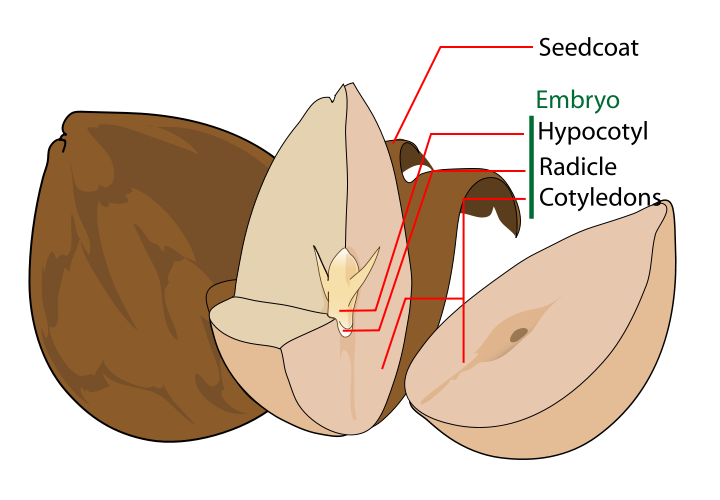 List & describe common methods of sexual plant propagation
Methods of Sexual Plant Propagation
Types of commercial seed
Raw
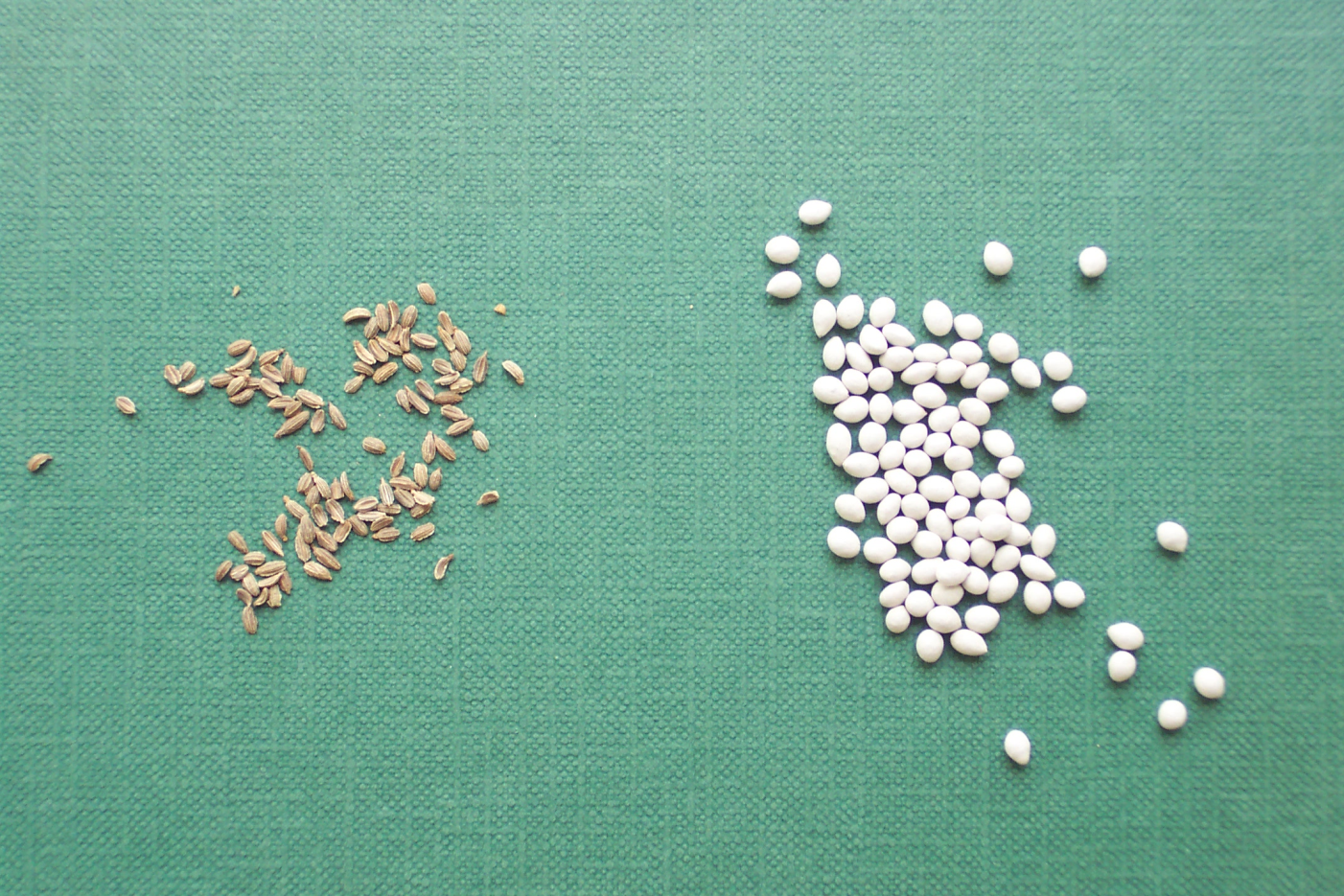 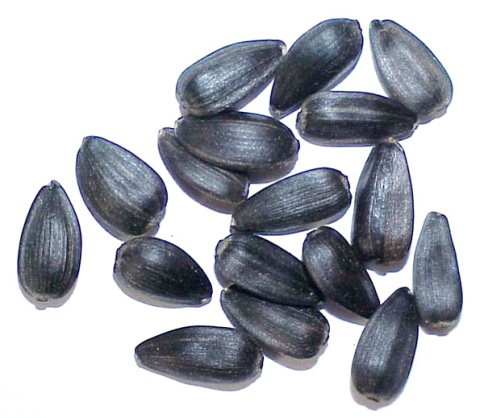 Pelleted
coated to make seed bigger and easier to handle
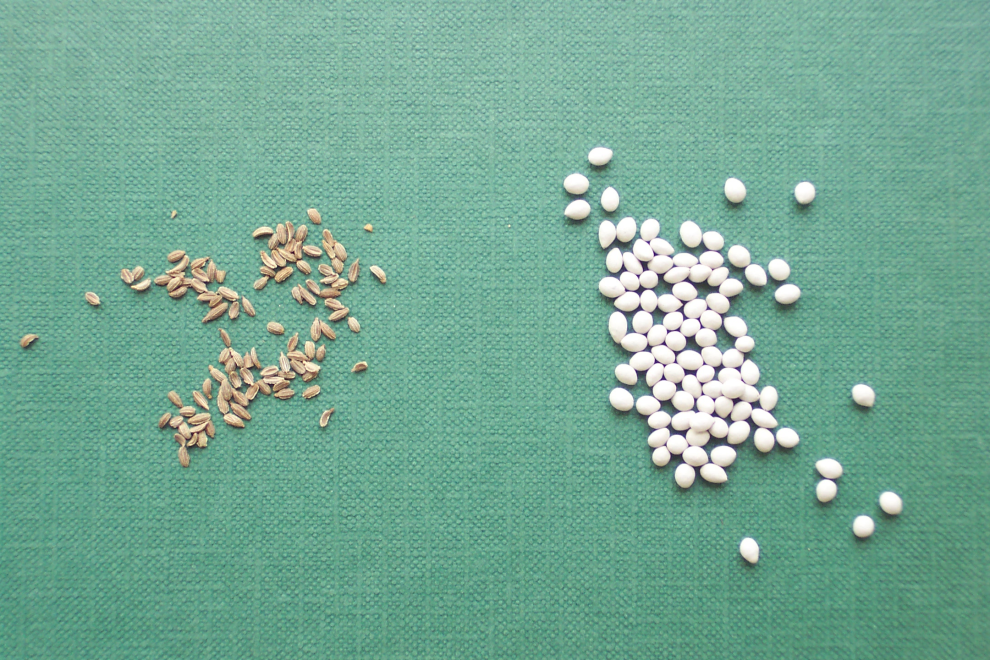 List & describe common methods of sexual plant propagation
Methods of Sexual Plant Propagation
Hybrid Seed
“Hybrid” can apply to any cross-pollinated plant

Plants grown from seed that is the result of special breeding

Considered genetically superior
List & describe common methods of sexual plant propagation
Methods of Sexual Plant Propagation
Hybrid Seed
Seedlings have “Hybrid Vigor”
Result of controlled crossing of a dedicated ‘female line’ and a dedicated ‘male line’ 
Both lines are genetically pure and will have the best traits from both parents
 Seed saved from hybrid plants does not produce quality plants
List & describe common methods of sexual plant propagation
Methods of Sexual Plant Propagation
Name the seed…
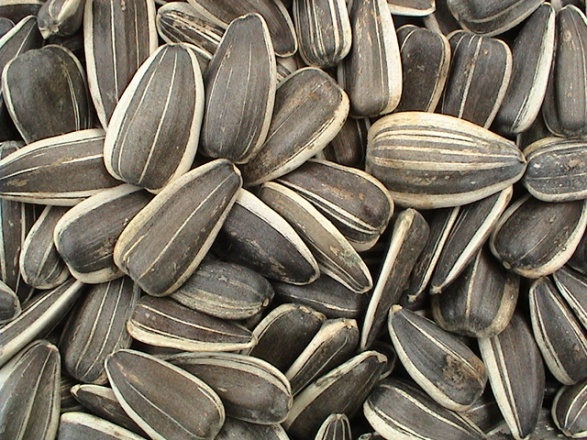 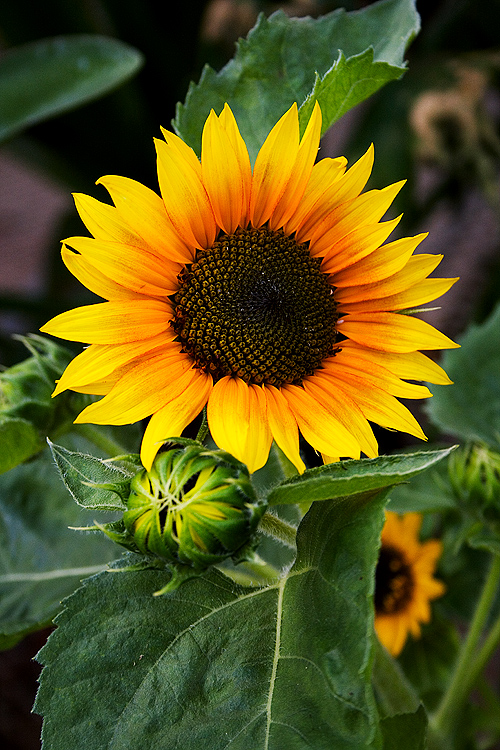 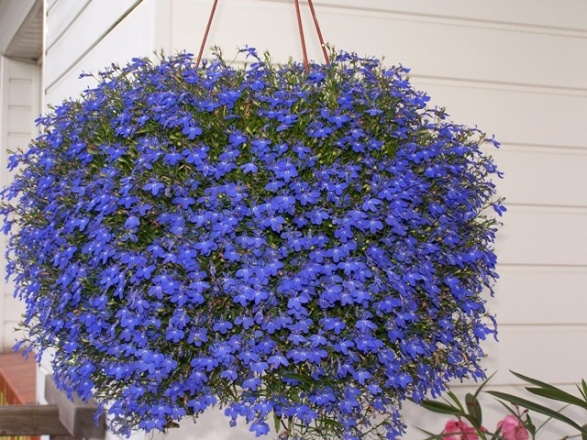 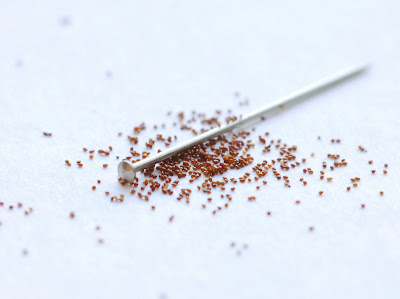 1
3
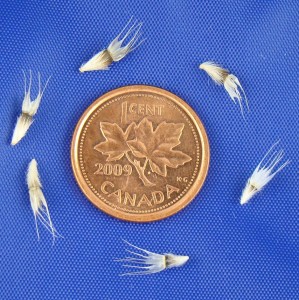 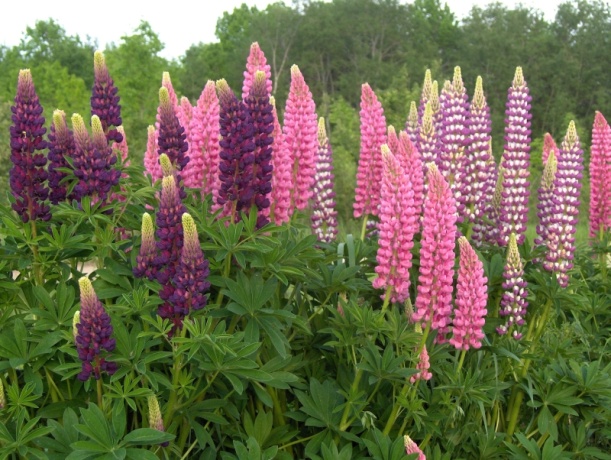 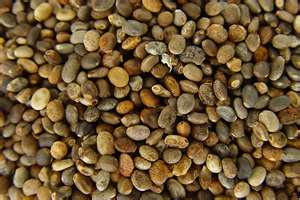 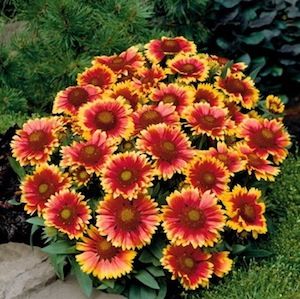 2
4
[Speaker Notes: For a quick break from notes, have a competition to see if your students can name any of the seeds pictured.  1-Sunflower, 2-Lobelia, 3-Lupine, 4-Gaillardia]
List & describe common methods of sexual plant propagation
Methods of Sexual Plant Propagation
If a plant does not have a flower, can it reproduce sexually?


What type of plants DON’T have flowers?
[Speaker Notes: To transition from seeds to spores, ask these 2 questions to have students start thinking of other ways plant reproduce.]
List & describe common methods of sexual plant propagation
Methods of Sexual Plant Propagation
Spores:
Primarily with ferns
Ferns do not have flowers
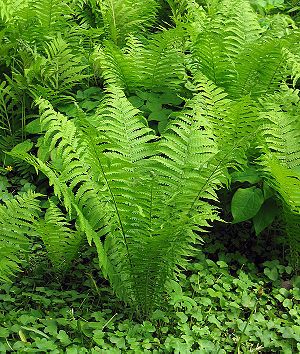 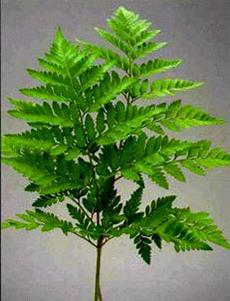 List & describe common methods of sexual plant propagation
Methods of Sexual Plant Propagation
Spores:
Usually found on back of fern
They drop to ground and grow into a new plant
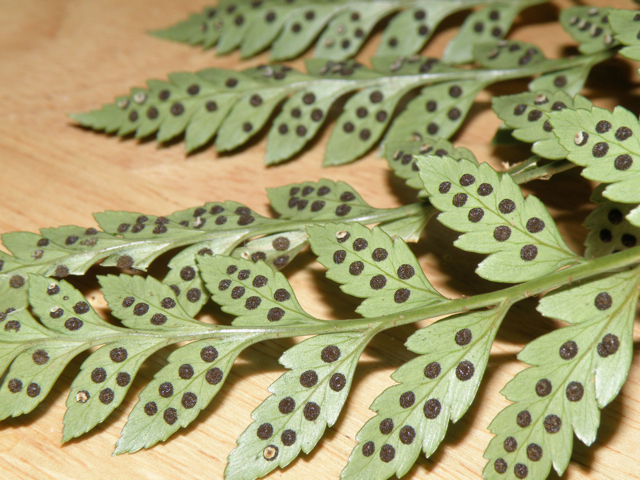 Seed Germination
B.  Describe the process and environmental conditions of seed germination
Germination:
Development of a seed from a resting stage to a stage of growth.
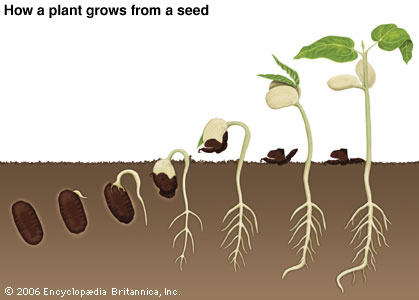 Seed Germination
B.  Describe the process and environmental conditions of seed germination
Environmental Requirements:
Oxygen

Sun

Temperature

Water
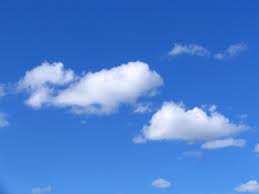 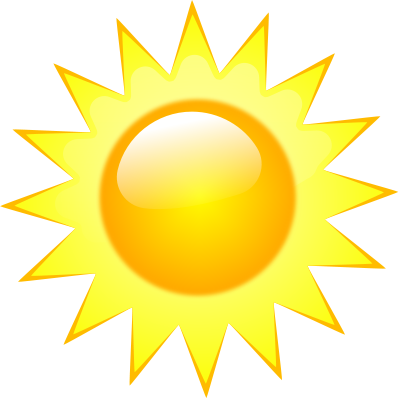 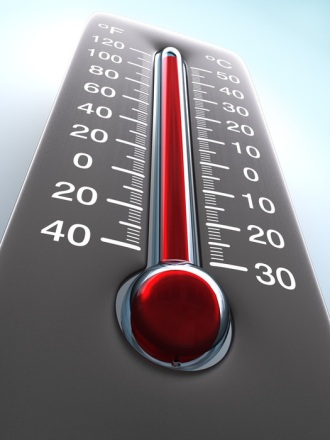 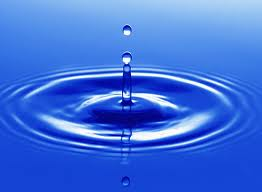 Plant Fertilization
C.  Diagram the process of plant fertilization
Plant Fertilization:
The meeting of the male gamete with the female gamete

Takes places in ovary of flower
Plant Fertilization
C.  Diagram the process of plant fertilization
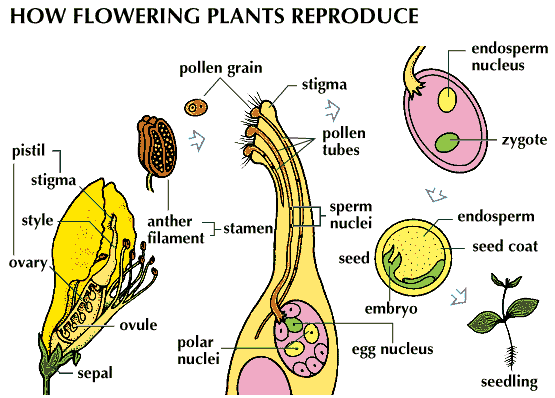 3- Haploid cells (pollen & seed embryo) unite
1- Pollen from anther  transferred to stigma
2- Pollen moves to ovary
Seed Viability
D.  Explain the importance of seed viability and vigor.
The most viable seed is:
Collected from strong, healthy parent plants
Pollinated properly prior to seed harvest
Kept at moisture/temperature level to keep seed in dormancy

*Remember, a seed is living, it’s just in dormancy til proper environmental conditions take it out of dormancy
Pollination
E.  Explain pollination, cross-pollination, and self-pollination of flowering plants.
Pollination:
Transfer of pollen from an anther to a stigma of a flower of the same species
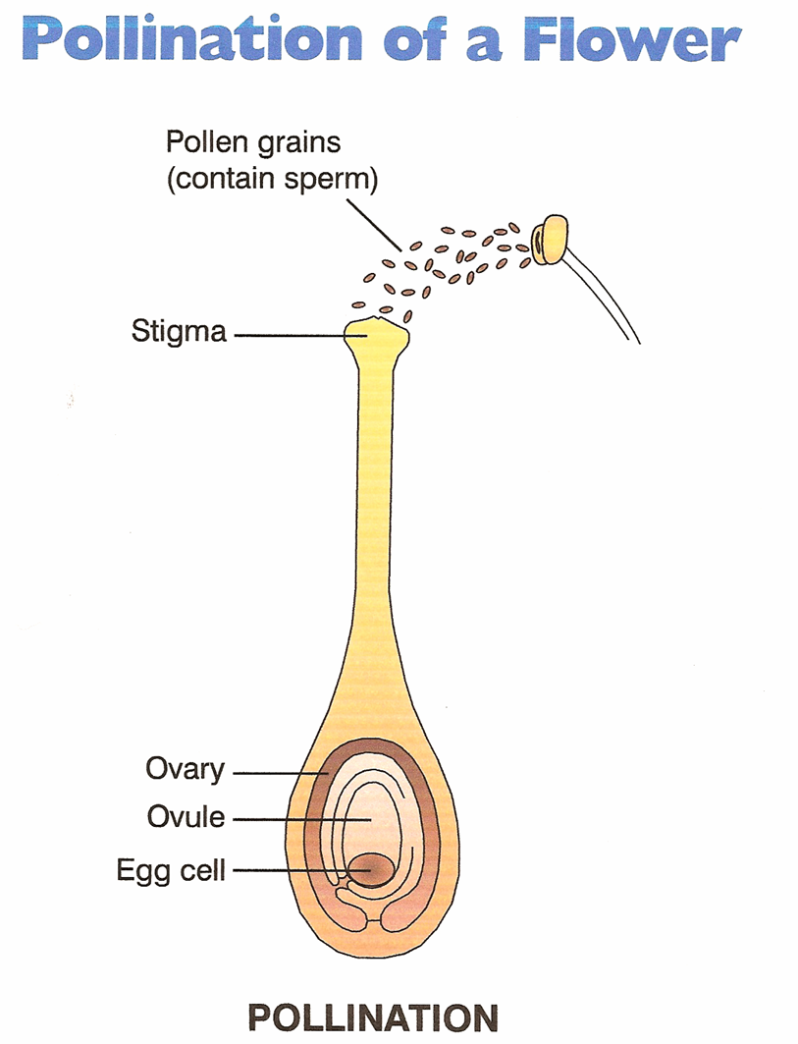 Pollination
E.  Explain pollination, cross-pollination, and self-pollination of flowering plants.
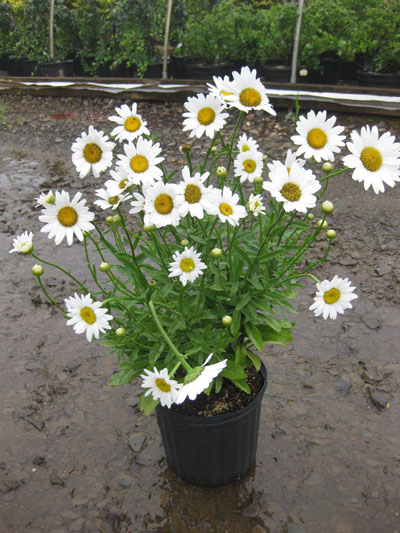 Self Pollination:
Pollen from a plant pollinates a flower on the SAME plant

Cross Pollination:
Pollen from a plant pollinates a flower on a DIFFERENT plant
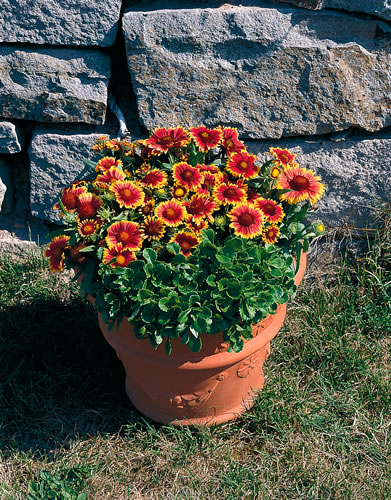 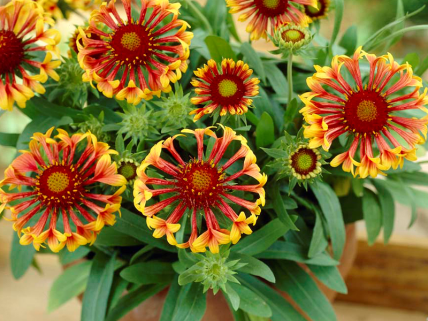 Pollination
E.  Explain pollination, cross-pollination, and self-pollination of flowering plants.
Methods of Pollination:
Insects
Bees
Butterflies
Moths

Wind
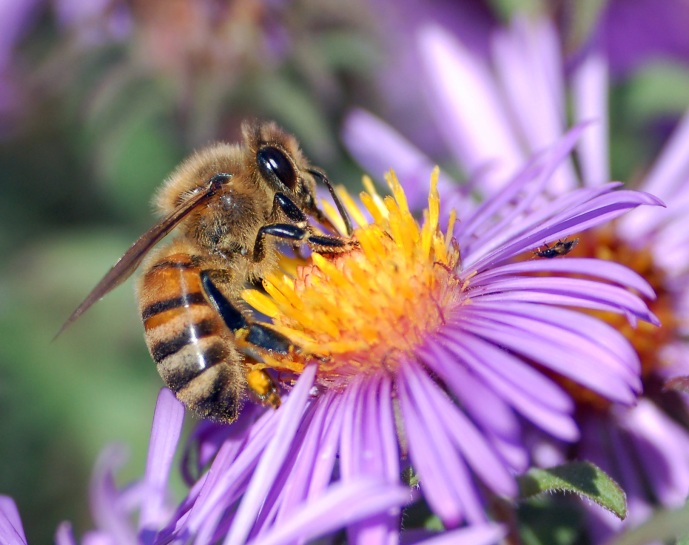 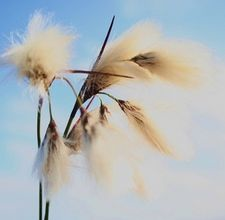 F. List & describe methods of asexual plant reproduction
Asexual Plant Propagation
Asexual Plant Propagation
F. List & describe methods of asexual plant propagation
Asexual Reproduction:
Reproduction of plant without the use of reproductive organs (flower pistil & stamen)
Also called “vegetative” propagation
Use of stems, leaves, or roots to grow a new plant
Produces genetically identical plants (clones)
Asexual Plant Propagation
F. List & describe methods of asexual plant propagation
Benefits:
Can be quicker
Assures characteristics to be passed to offspring 
Less expensive
Drawbacks:
Can’t be used with all plants
No genetic diversity
Asexual Plant Propagation
F. List & describe methods of asexual plant propagation
Separation/Division:
Separating or dividing one plant into several smaller plants
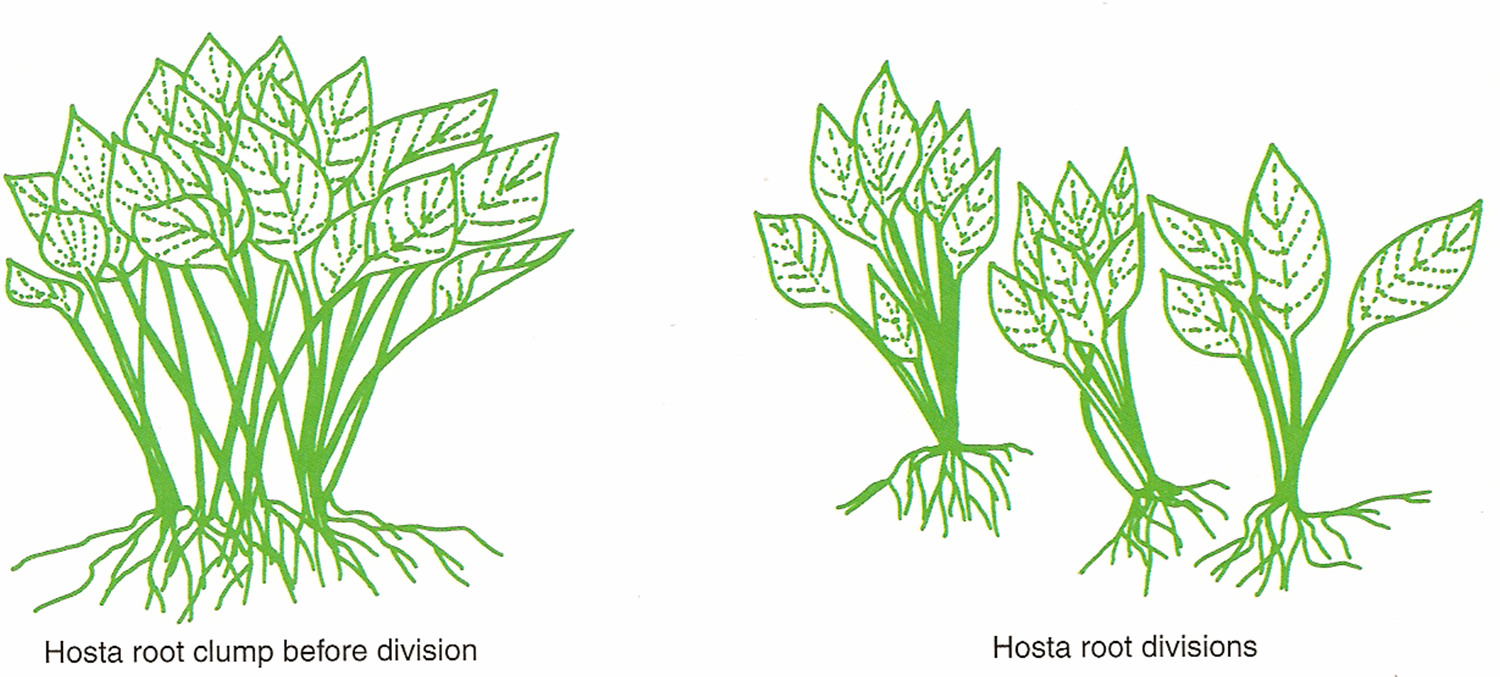 Asexual Plant Propagation
F. List & describe methods of asexual plant propagation
Layering:
Reproduce a new plant while offspring plant is still connected to parent.
Advantage: No water stress
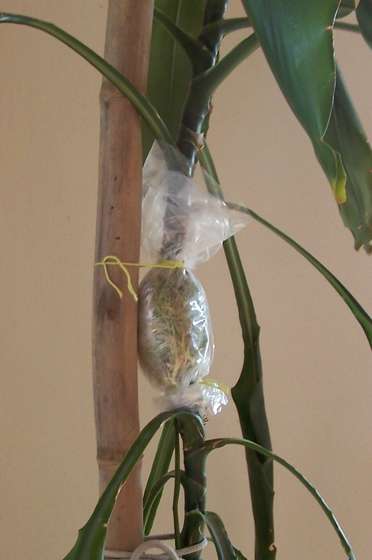 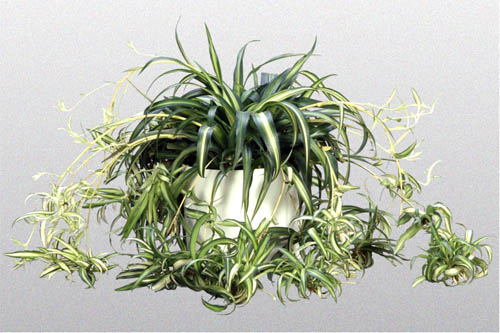 Asexual Plant Propagation
F. List & describe methods of asexual plant propagation
Tissue Culture:
Also called “Micropropagation”

Propagation of plants from nearly microscopic parent plants

Benefit= Mass production of a cultivar from an extremely limited amount of parent stock
Asexual Plant Propagation
F. List & describe methods of asexual plant propagation
Tissue Culture:
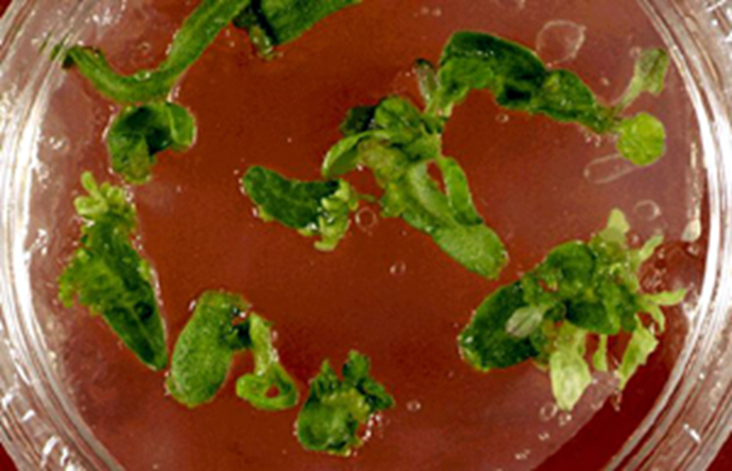 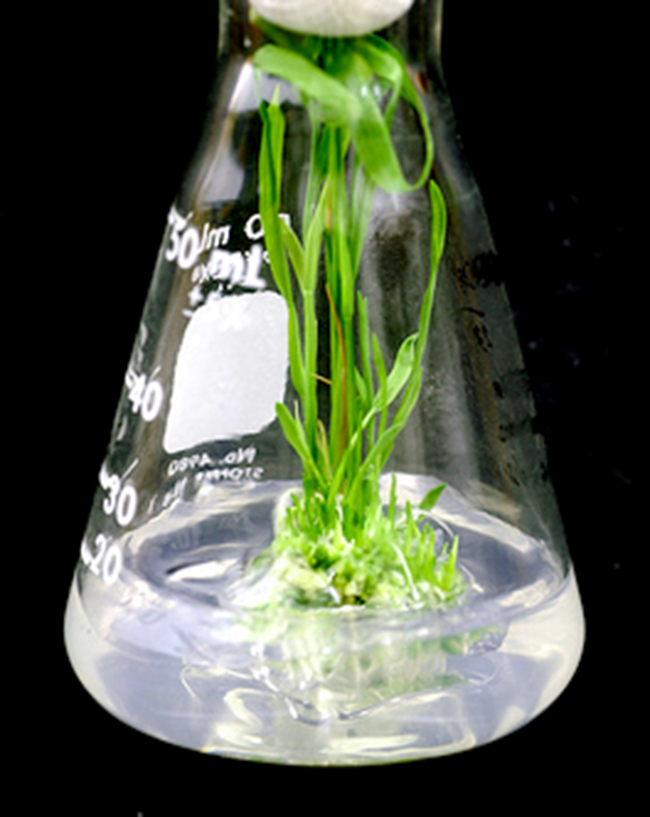 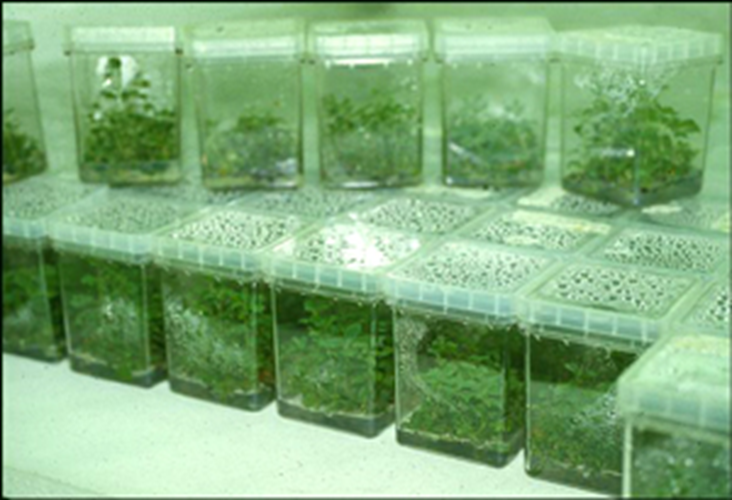 Asexual Plant Propagation
F. List & describe methods of asexual plant propagation
Cuttings:
Using a section of stem and/or leaf to produce a new plant
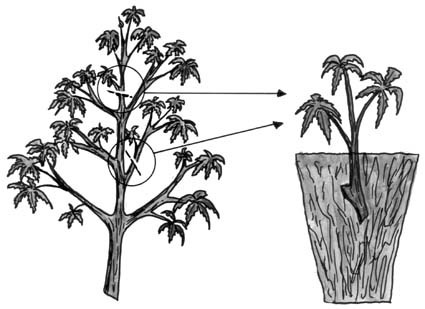 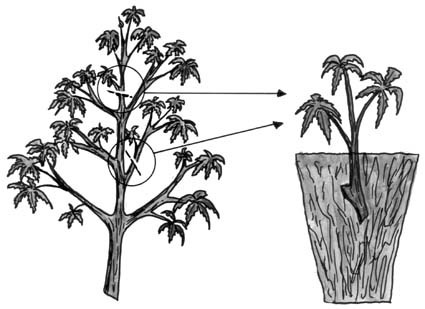 Offspring Plant
“Mother Plant”
Asexual Plant Propagation
F. List & describe methods of asexual plant propagation
Cuttings:
Cuttings placed in Oasis foam
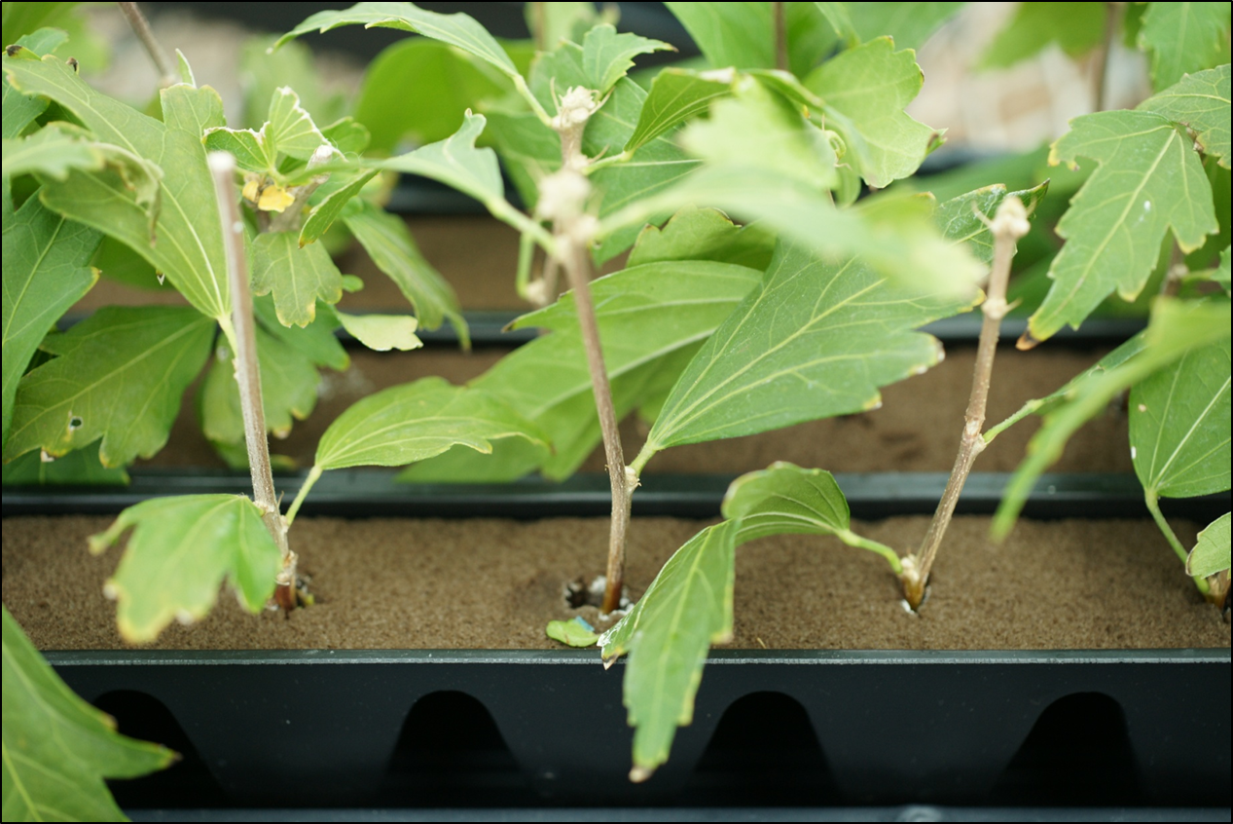 Asexual Plant Propagation
F. List & describe methods of asexual plant propagation
FYI…
Bulbs reproduce asexually
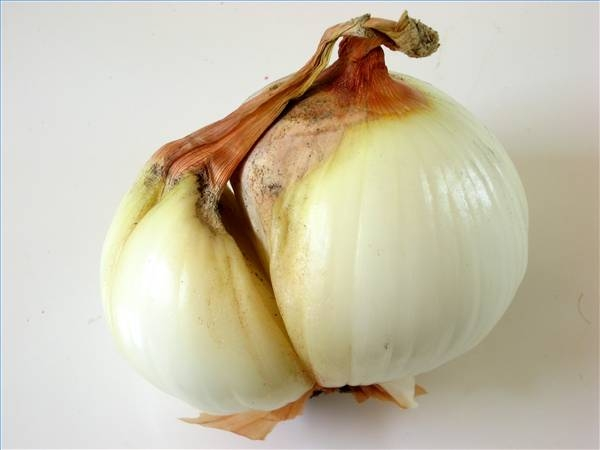 At the end of the season, the bulb splits and forms “bulblets”
Optimal Conditions
G.  Describe optimal conditions for asexual propagation
Do asexual propagation methods need special environmental conditions to succeed??
Optimal Conditions
G.  Describe optimal conditions for asexual propagation
Environment
Humidity & Moisture
*Remember, they don’t have roots anymore
Good draining soil
Plants
Healthy & strong mother plants
Correct plant varietes
*Some plants don’t propagate well asexually
G.  Demonstrate techniques used to propagate plants by cuttings, division, separation, and layering.
How to take cuttings…
Cuttings:
Label Stem Parts
Leaf
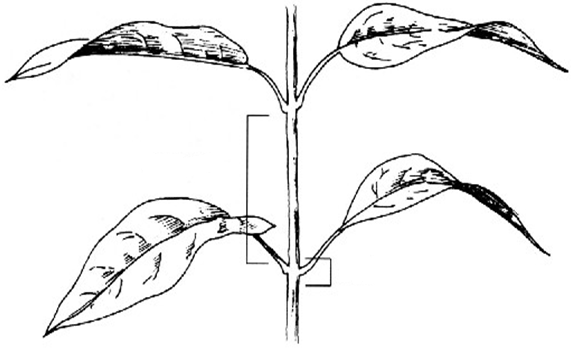 Petiole
Internode
Node
[Speaker Notes: This slide goes with the “Cuttings Lab.”]
H.  Demonstrate techniques used to propagate plants by cuttings, division, separation, and layering.
How to take cuttings…
Stem Cuttings:
Cut a section of stem
Be sure there are at least 2 nodes
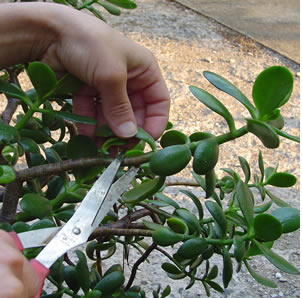 [Speaker Notes: This slide goes with the “Cuttings Lab.”]
H.  Demonstrate techniques used to propagate plants by cuttings, division, separation, and layering.
How to take cuttings…
Stem Cuttings:
2.  Strip leaves from bottom nodes
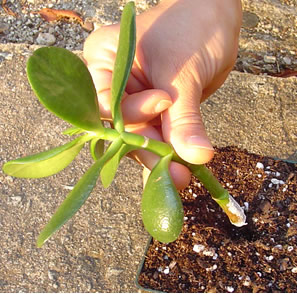 [Speaker Notes: This slide goes with the “Cuttings Lab.”]
H.  Demonstrate techniques used to propagate plants by cuttings, division, separation, and layering.
How to take cuttings…
Stem Cuttings:
3.  Dip in rooting hormone
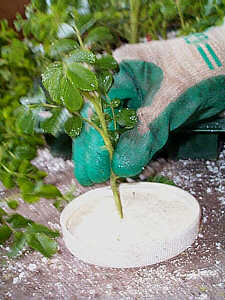 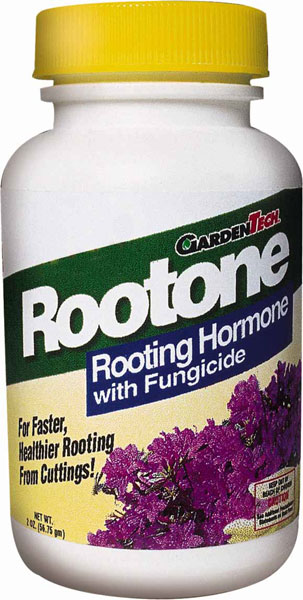 [Speaker Notes: This slide goes with the “Cuttings Lab.”]
H.  Demonstrate techniques used to propagate plants by cuttings, division, separation, and layering.
How to take cuttings…
Stem Cuttings:
Plant in soil less media & Water
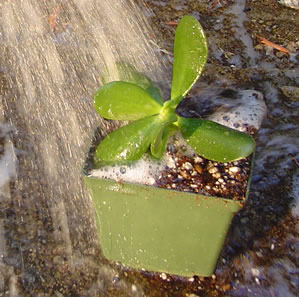 [Speaker Notes: This slide goes with the “Cuttings Lab.”]
H.  Demonstrate techniques used to propagate plants by cuttings, division, separation, and layering.
How to take cuttings…
Leaf Cuttings:
1.  Cut a leaf from the stem and plant in soil less media
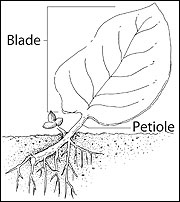 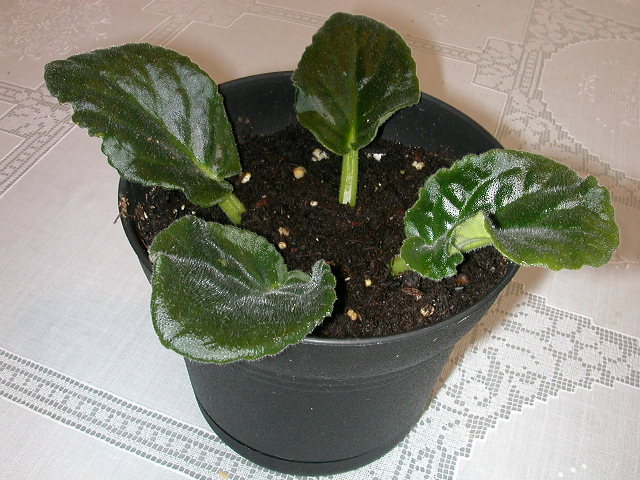 [Speaker Notes: This slide goes with the “Cuttings Lab.”]
H.  Demonstrate techniques used to propagate plants by cuttings, division, separation, and layering.
How to take cuttings…
Leaf Cuttings:
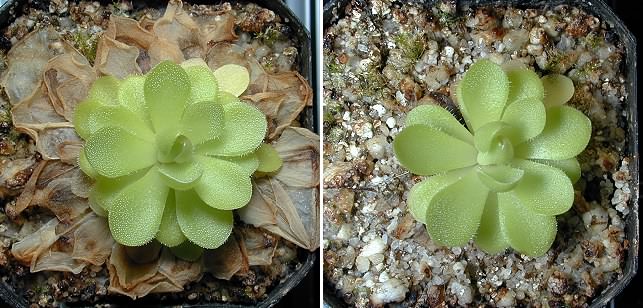 Pull away leaves
Pinguicula 'Pirouette' before leaf pullings were taken
[Speaker Notes: This slide goes with the “Cuttings Lab.”]
H.  Demonstrate techniques used to propagate plants by cuttings, division, separation, and layering.
How to take cuttings…
Leaf Cuttings:
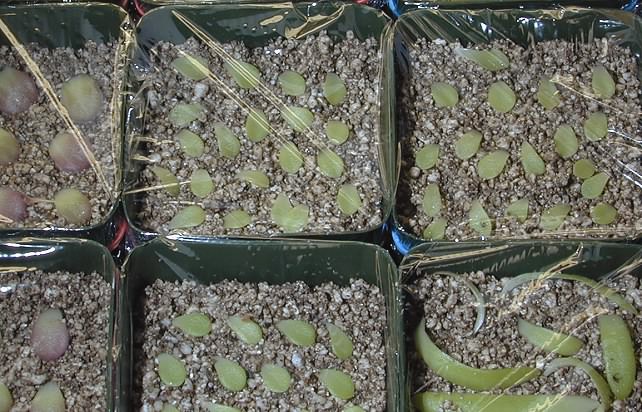 Place on Vermiculite & cover to create humidity
[Speaker Notes: This slide goes with the “Cuttings Lab.”]
H.  Demonstrate techniques used to propagate plants by cuttings, division, separation, and layering.
How to take cuttings…
Leaf Cuttings:
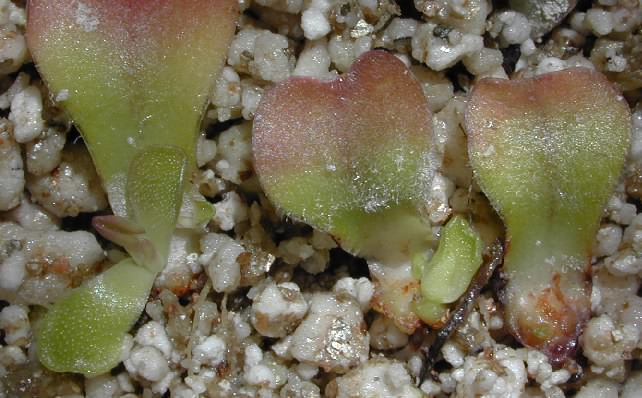 After a month or so, leaf starts to root and sprout new growth
[Speaker Notes: This slide goes with the “Cuttings Lab.”]
H.  Demonstrate techniques used to propagate plants by cuttings, division, separation, and layering.
How to take cuttings…
Leaf Cuttings:
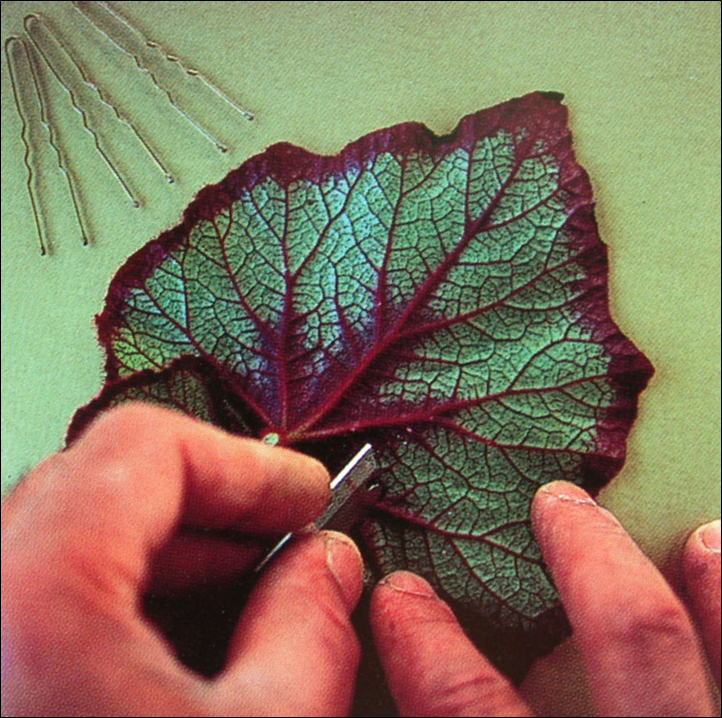 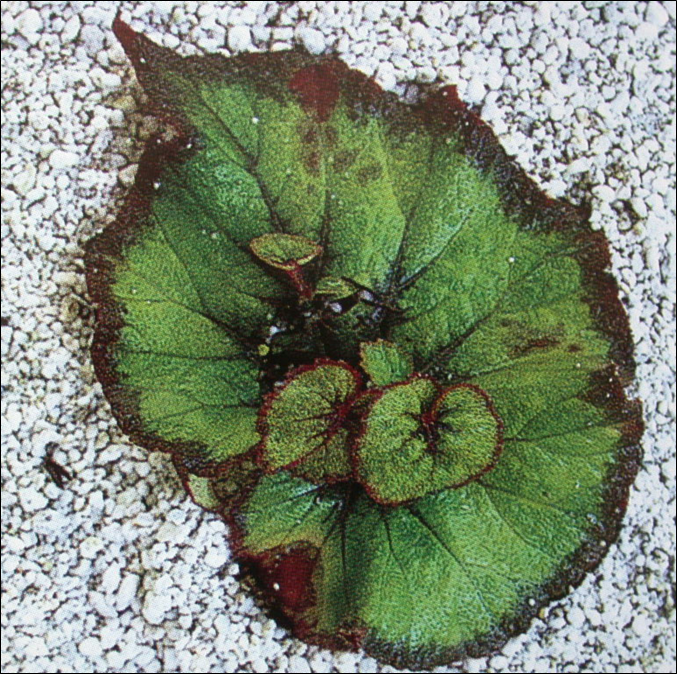 Leaf Cutting of Tuberous Begonia
[Speaker Notes: This slide goes with the “Cuttings Lab.”]
H.  Demonstrate techniques used to propagate plants by cuttings, division, separation, and layering.
How to take cuttings…
Other Types of Cuttings:
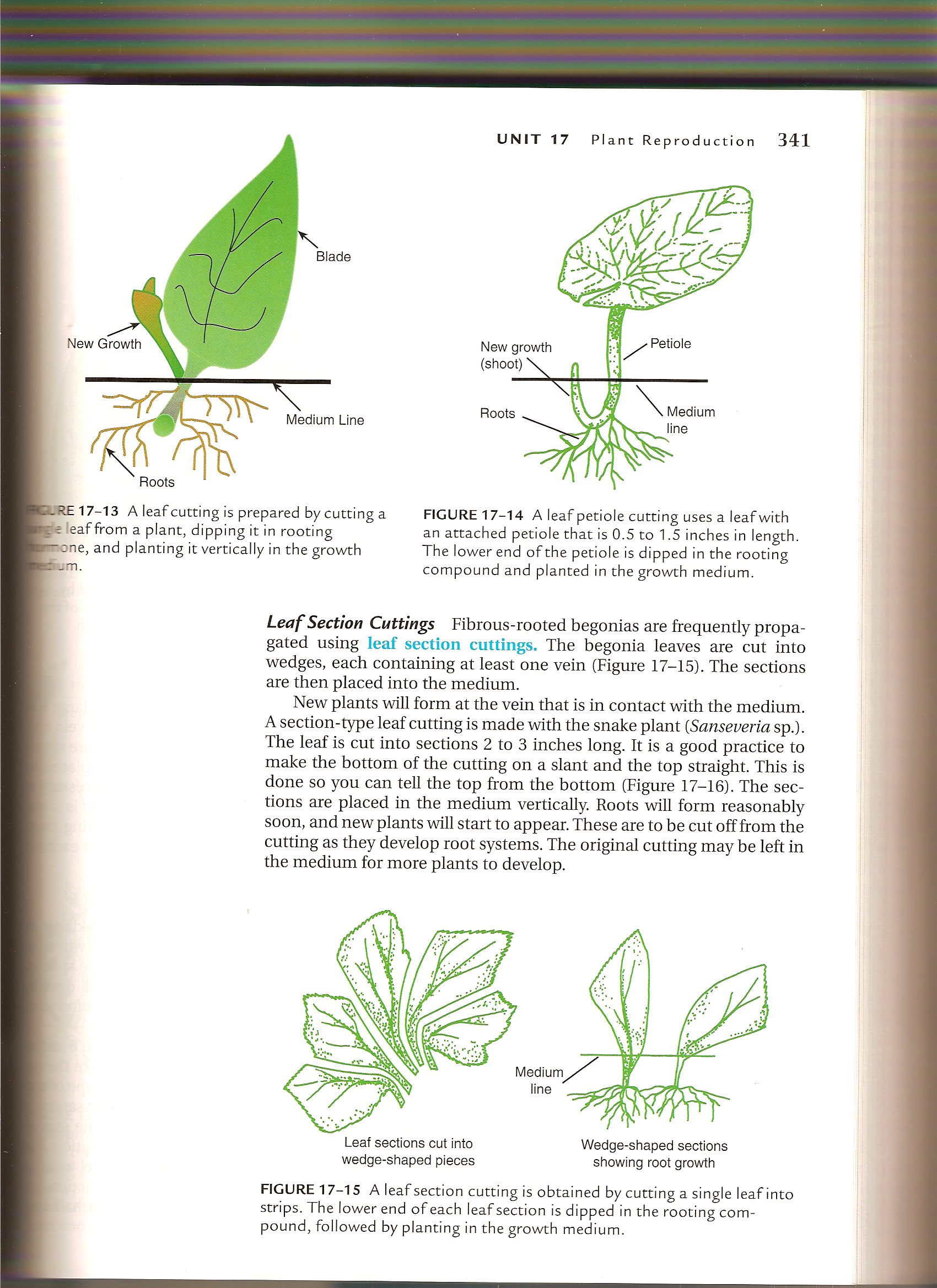 Leaf Section Cuttings
[Speaker Notes: This slide goes with the “Cuttings Lab.”]
H.  Demonstrate techniques used to propagate plants by cuttings, division, separation, and layering.
How to take cuttings…
Other Types of Cuttings:
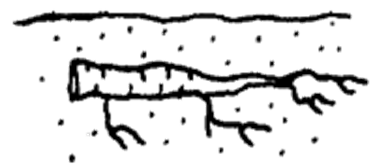 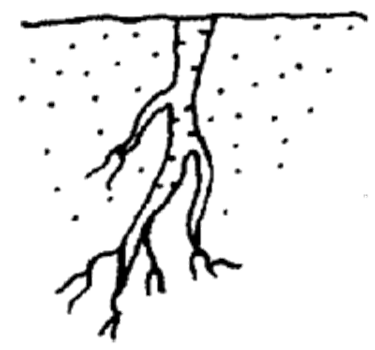 Root Cuttings
[Speaker Notes: This slide goes with the “Cuttings Lab.”]
H.  Demonstrate techniques used to propagate plants by cuttings, division, separation, and layering.
How to take cuttings…
Other Types of Cuttings:
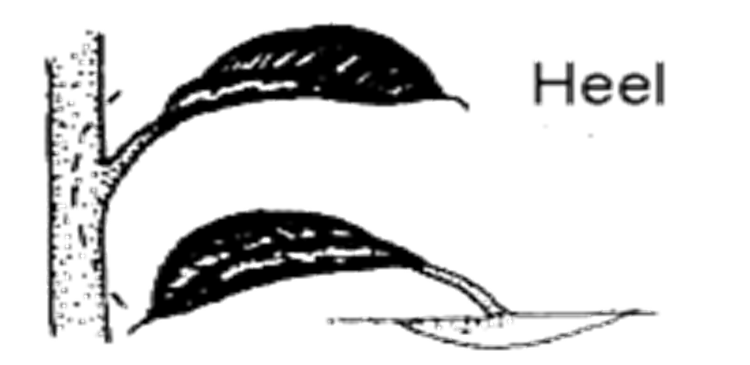 Heel Cuttings
[Speaker Notes: This slide goes with the “Cuttings Lab.”]
H.  Demonstrate techniques used to propagate plants by cuttings, division, separation, and layering.
How to take cuttings…
Other Types of Cuttings:
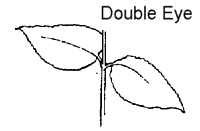 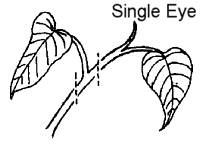 Eye Cuttings
[Speaker Notes: This slide goes with the “Cuttings Lab.”]
H.  Demonstrate techniques used to propagate plants by cuttings, division, separation, and layering.
How to take cuttings…
Tips for Cuttings:

Rooting Hormone isn’t always necessary, but may increase speed of root formation
Remove ALL flowers
Remove excessive leaves
[Speaker Notes: This slide goes with the “Cuttings Lab.”]
H.  Demonstrate techniques used to propagate plants by cuttings, division, separation, and layering.
How to Separate Plants
Division/Separation:
1.  Dig up plant with as many roots as possible
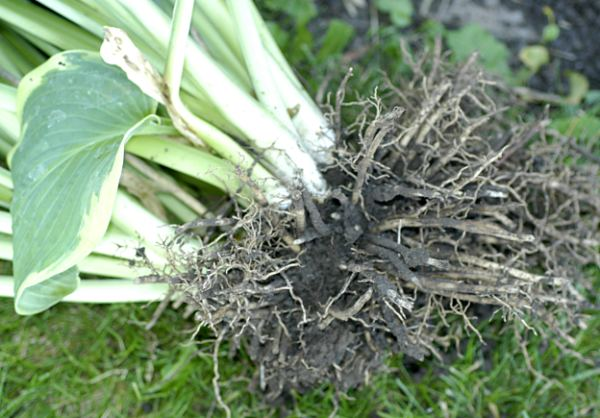 [Speaker Notes: This slide goes with the Division/Separation lab]
H.  Demonstrate techniques used to propagate plants by cuttings, division, separation, and layering.
How to Separate Plants
Division/Separation:
2.  Wash off excess soil and split roots at the natural separation
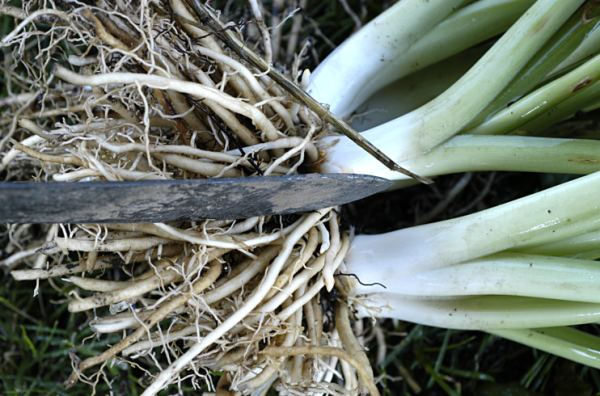 [Speaker Notes: This slide goes with the Division/Separation lab]
H.  Demonstrate techniques used to propagate plants by cuttings, division, separation, and layering.
How to Separate Plants
Division/Separation:
3. Replant, water well, and keep in shade til completely re-rooted
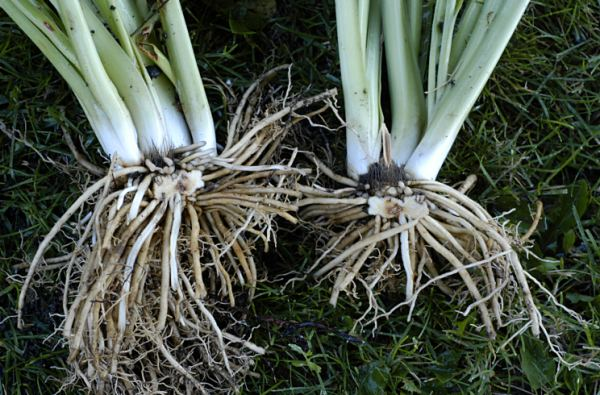 [Speaker Notes: This slide goes with the Division/Separation lab]
H.  Demonstrate techniques used to propagate plants by cuttings, division, separation, and layering.
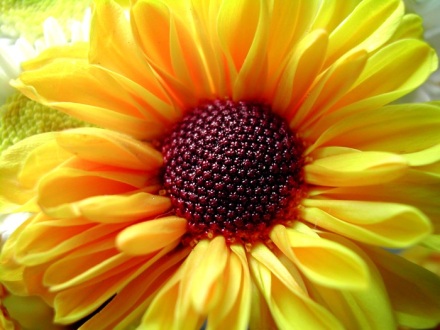 Steps
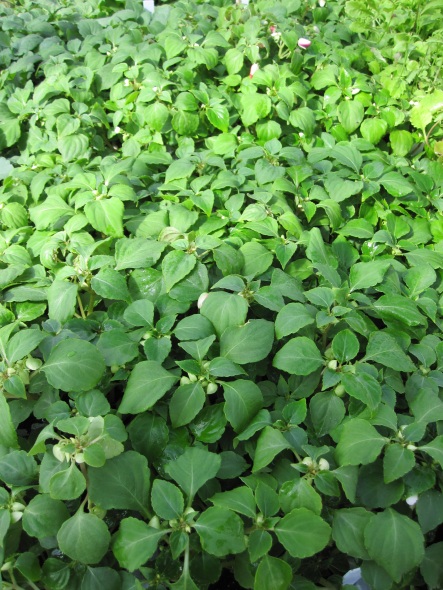 Division/Separation:

Be sure each separation has it’s own root system
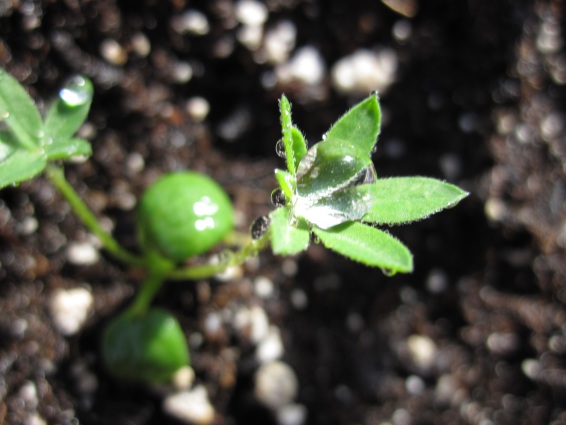 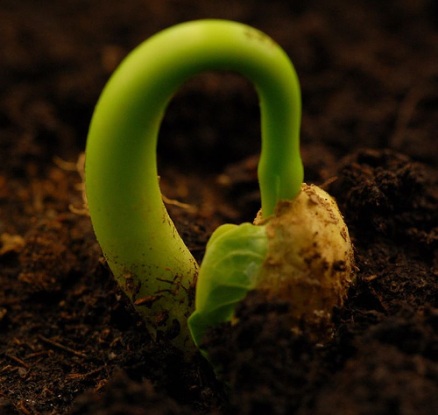 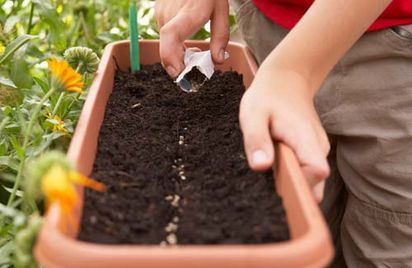 [Speaker Notes: This slide goes with the Division/Separation lab]
H.  Demonstrate techniques used to propagate plants by cuttings, division, separation, and layering.
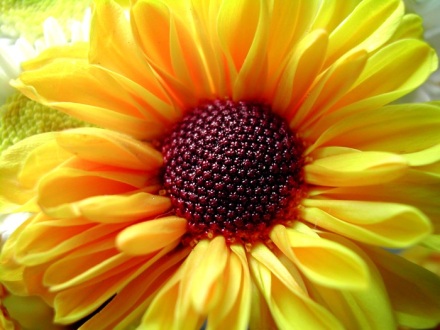 Steps
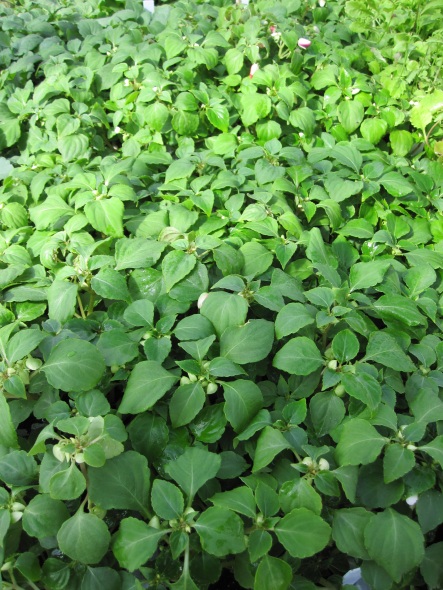 Division/Separation:
Plants that are easily separated:
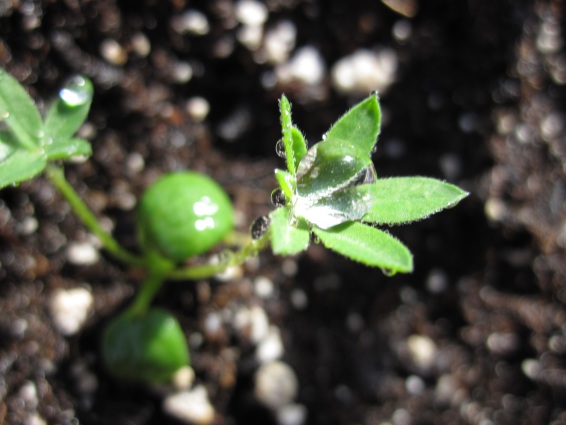 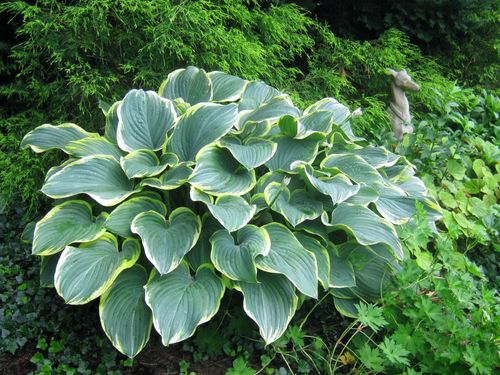 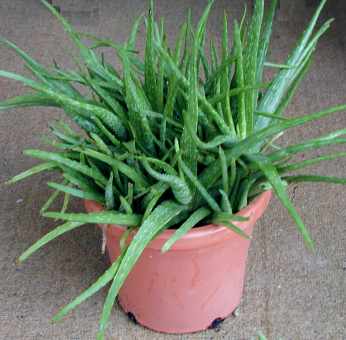 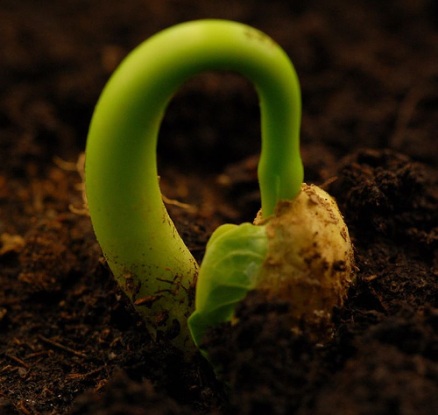 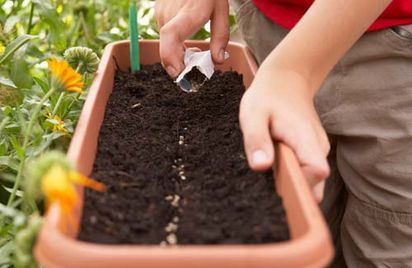 Aloe Vera
Hostas
[Speaker Notes: This slide goes with the Division/Separation lab]
H.  Demonstrate techniques used to propagate plants by cuttings, division, separation, and layering.
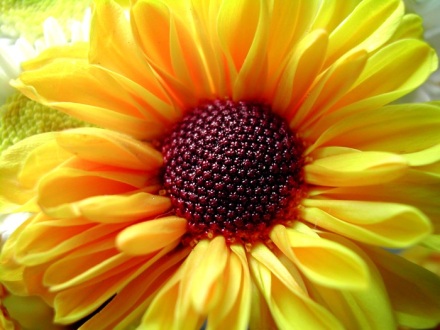 Steps
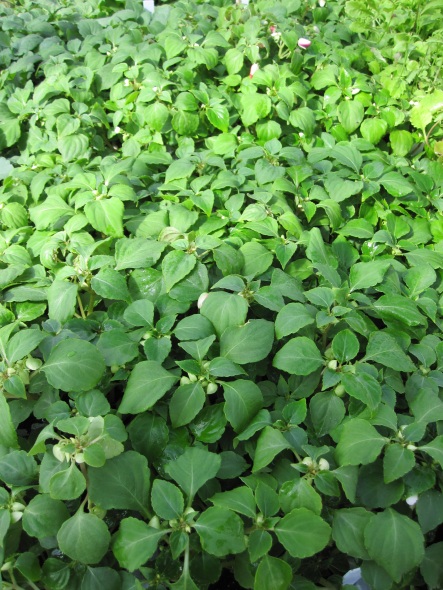 Division/Separation:
Plants that are easily separated:
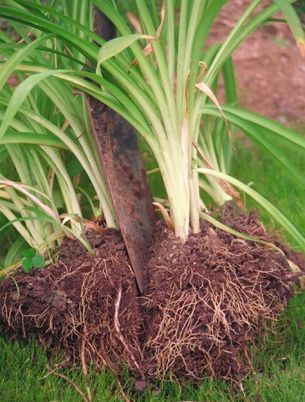 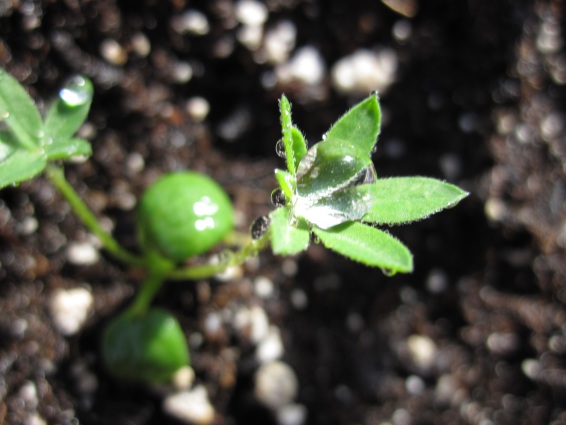 **Some perennial flower beds need to be trimmed back after a few years of establishment so they don’t overgrow the area.***
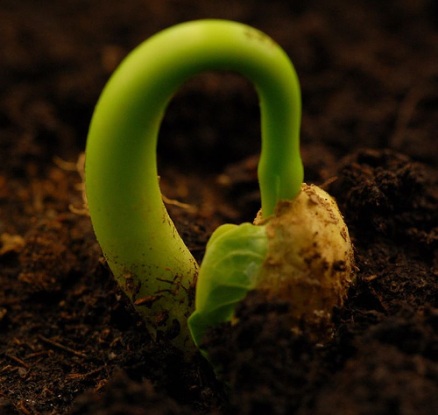 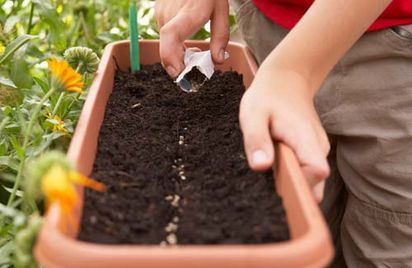 Many Perennials
[Speaker Notes: This slide goes with the Division/Separation lab]
H.  Demonstrate techniques used to propagate plants by cuttings, division, separation, and layering.
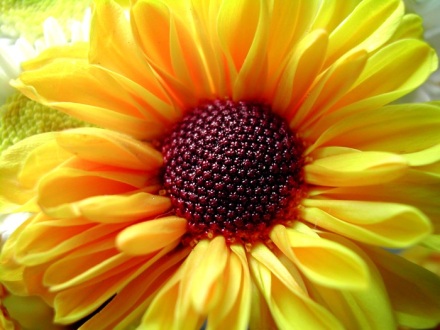 Steps
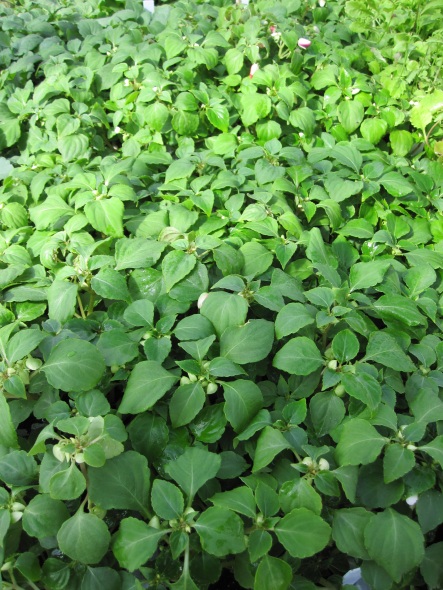 Ground Layering:
Often done with vine plants
Take section of vine & place under soil
In time, new roots form
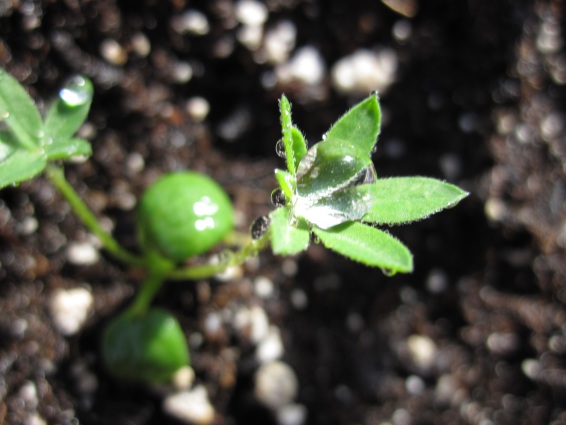 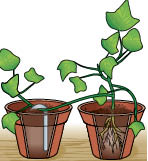 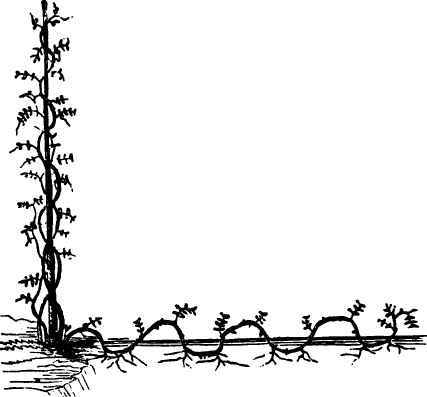 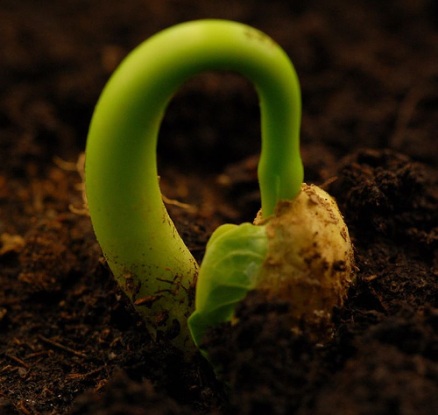 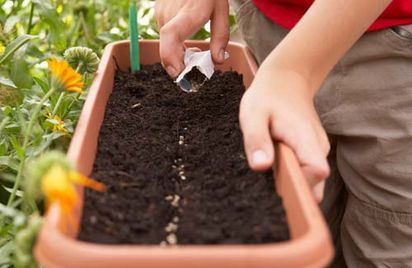 [Speaker Notes: This slide goes with the Layering Lab Sheet]
H.  Demonstrate techniques used to propagate plants by cuttings, division, separation, and layering.
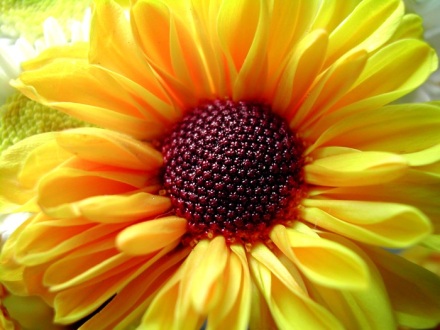 Steps
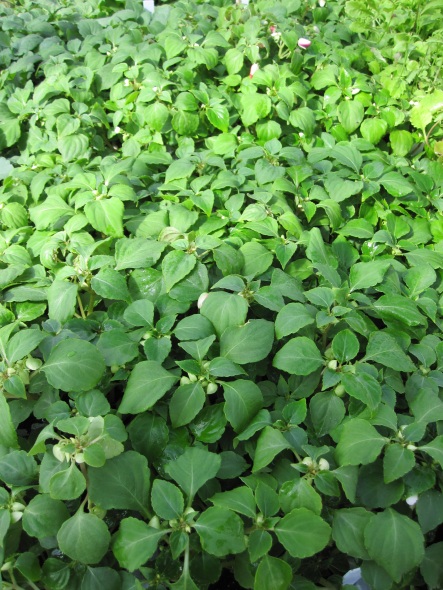 Air Layering: 1 & 2: With sharp knife, cut away outer layer
3. Cover in wet sphagnum peat moss
4. Cover tightly with plastic
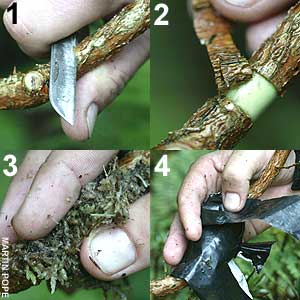 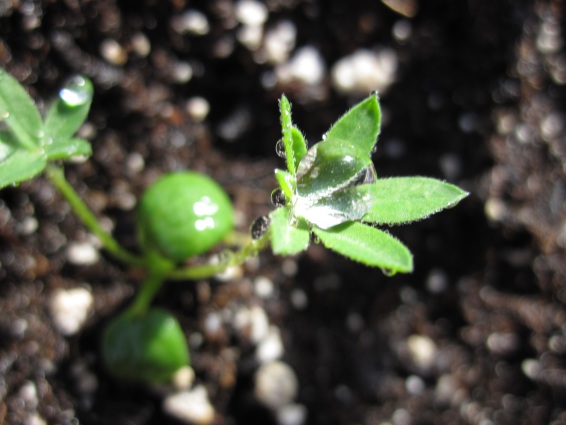 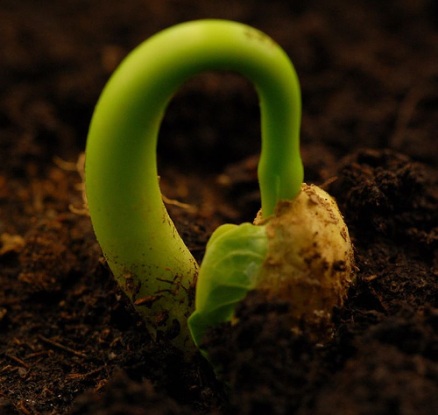 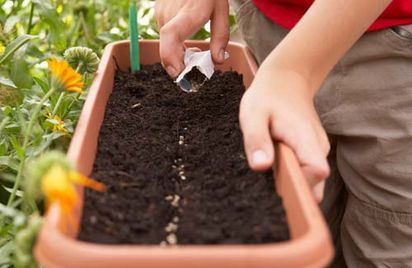 [Speaker Notes: This slide goes with the Layering Lab Sheet]
H.  Demonstrate techniques used to propagate plants by cuttings, division, separation, and layering.
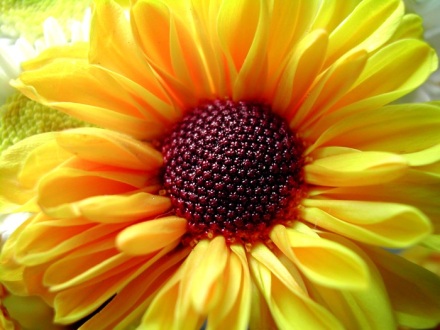 Steps
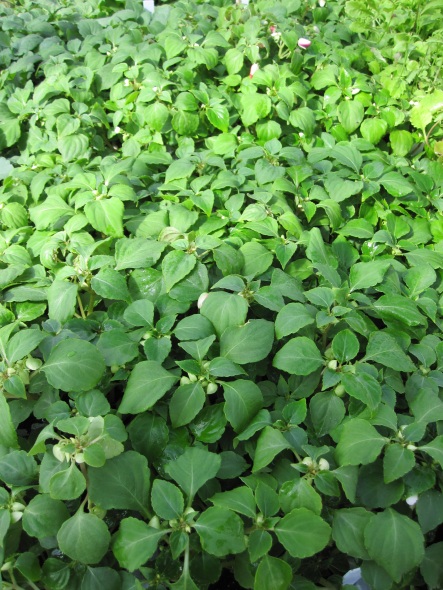 Air Layering:
Result

Will take at least 1 month or more
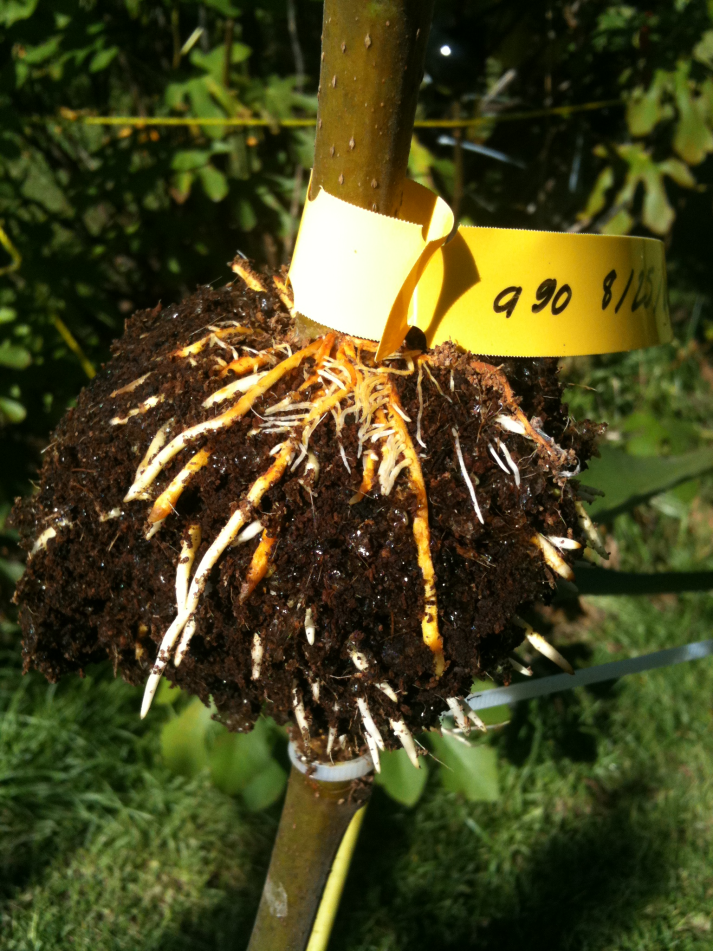 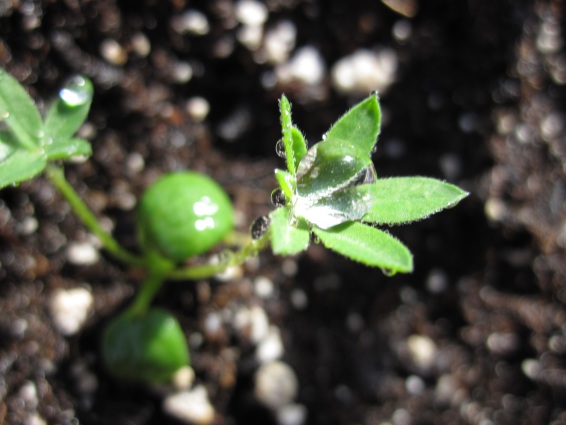 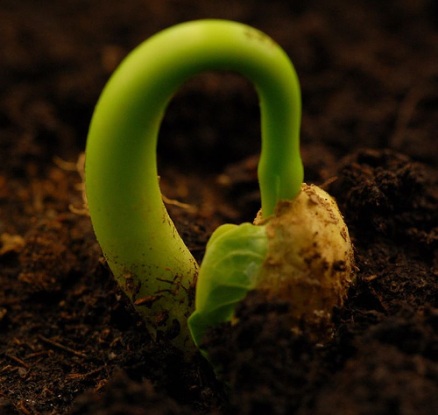 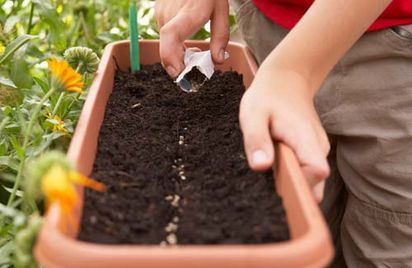 [Speaker Notes: This slide goes with the Layering Lab Sheet]
H.  Demonstrate techniques used to propagate plants by cuttings, division, separation, and layering.
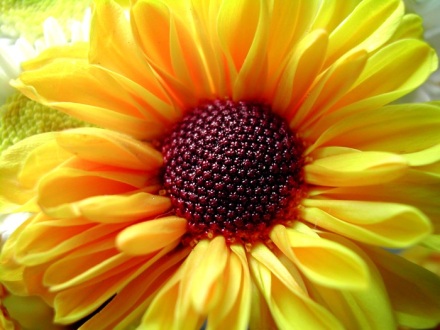 Steps
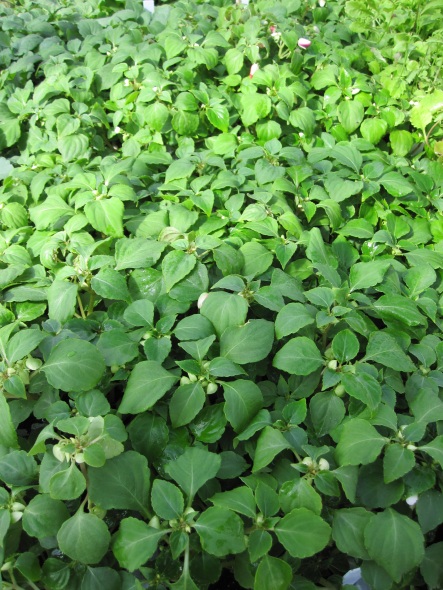 Other Types of Layering:
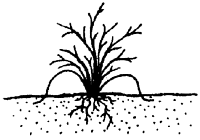 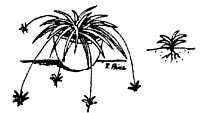 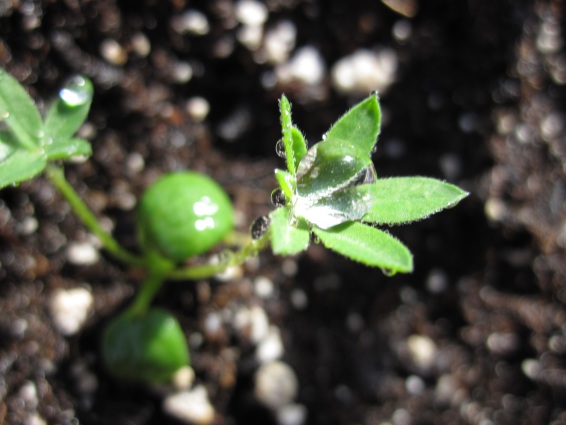 Tip Layering
Stolons and Runners
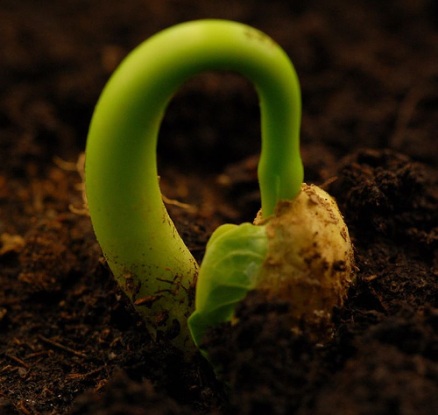 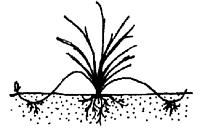 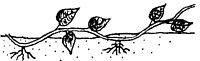 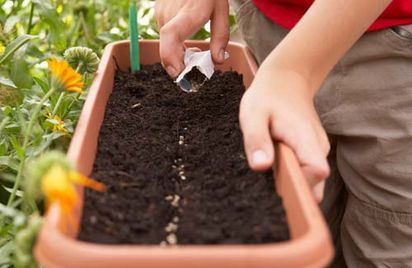 Compound Layering
Simple Layering
[Speaker Notes: This slide goes with the Layering Lab Sheet]
H.  Demonstrate techniques used to propagate plants by cuttings, division, separation, and layering.
Steps
Air Layering:

Successful with woody stemmed plants

Decreases plant stress because it’s connected to mother plant until rooted
[Speaker Notes: This slide goes with the Layering Lab Sheet]
I.  Describe grafting techniques.
What kind of trees are in bloom in this orchard?
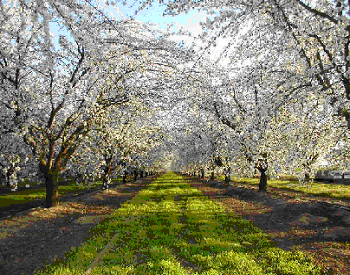 I.  Describe grafting techniques.
What kind of trees are in bloom in this orchard?
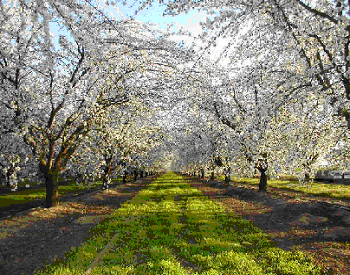 Almonds!

BUT… did you know every tree actually has the trunk and roots of a peach tree?
Grafting
I.  Describe grafting techniques.
Grafting:

Connecting 2 pieces of living plant material together to form a single plant
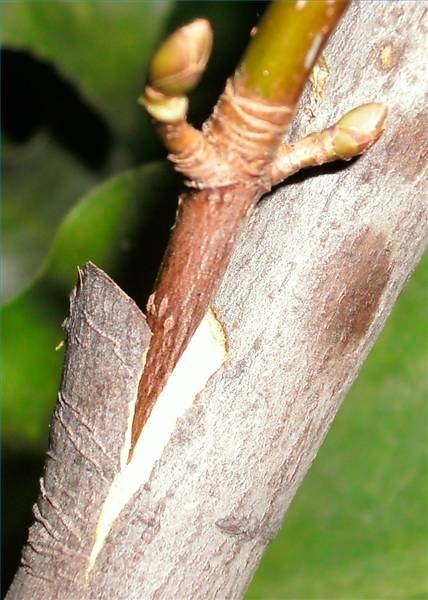 Grafting
I.  Describe grafting techniques.
Grafting:

Scion= New plant material

Rootstock= old plant material
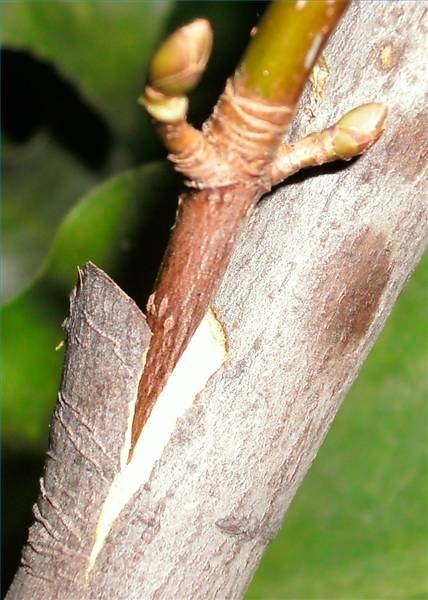 Grafting
I.  Describe grafting techniques.
Benefits of Grafting:

Increase the strength and disease resistance of roots
Peach trees have stronger roots that are more resistant to root rot than almond tree roots

Several Varieties grown on one tree/bush
Apple trees with 2-3  varieties of apple
Rose bushes with multiple colors of roses
Grafting
I.  Describe grafting techniques.
Types of Grafts:

Wedge Graft




Saw Kerf Graft
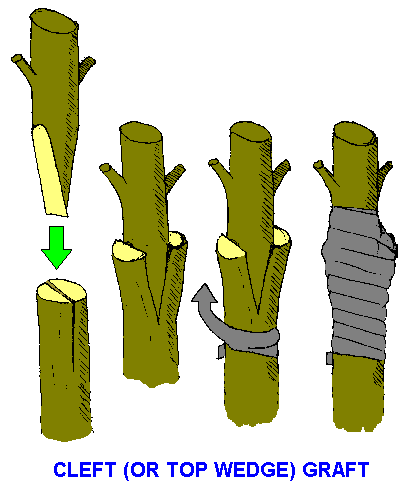 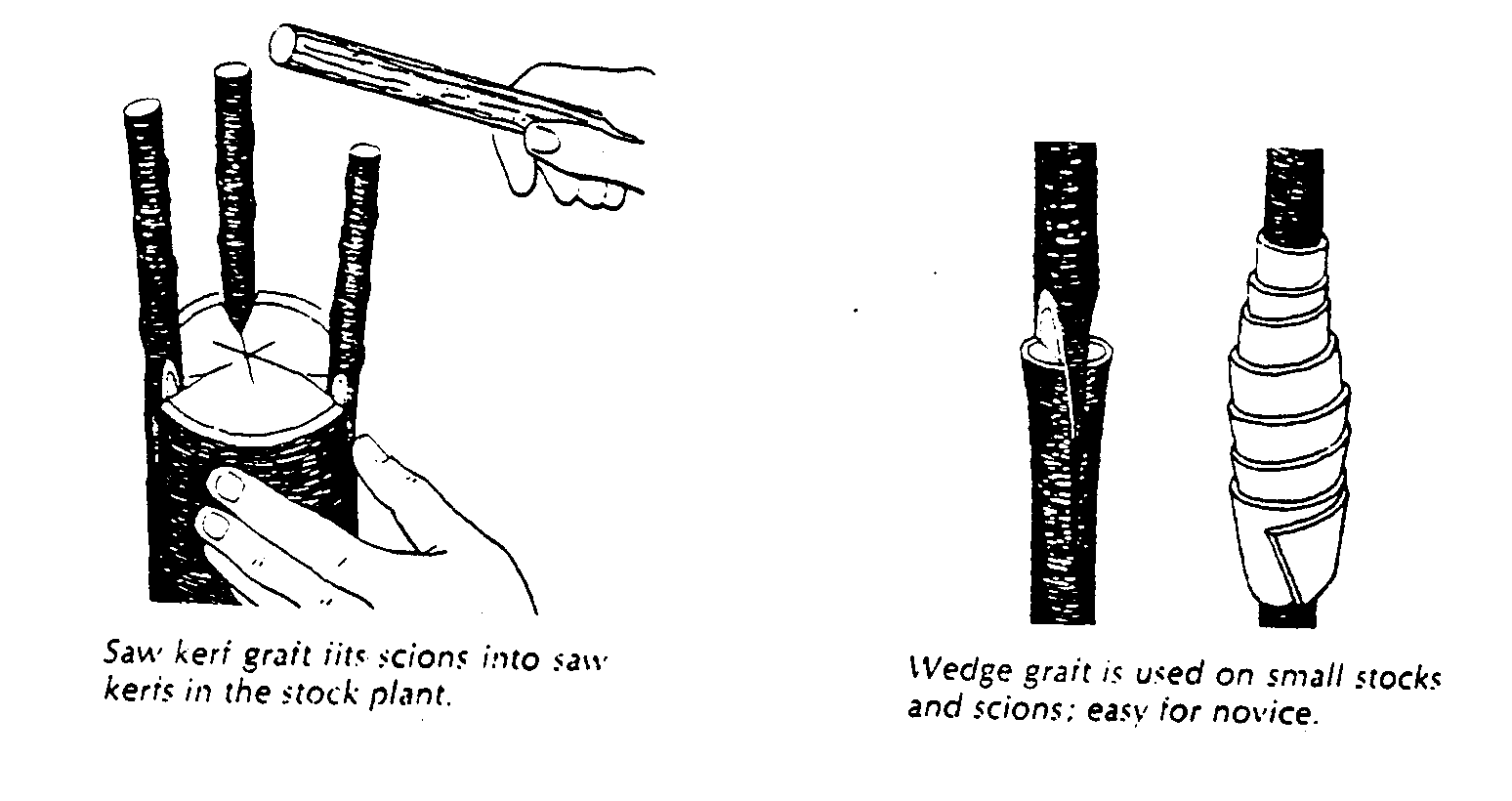 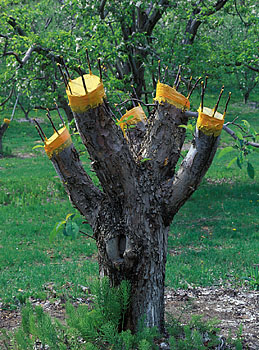 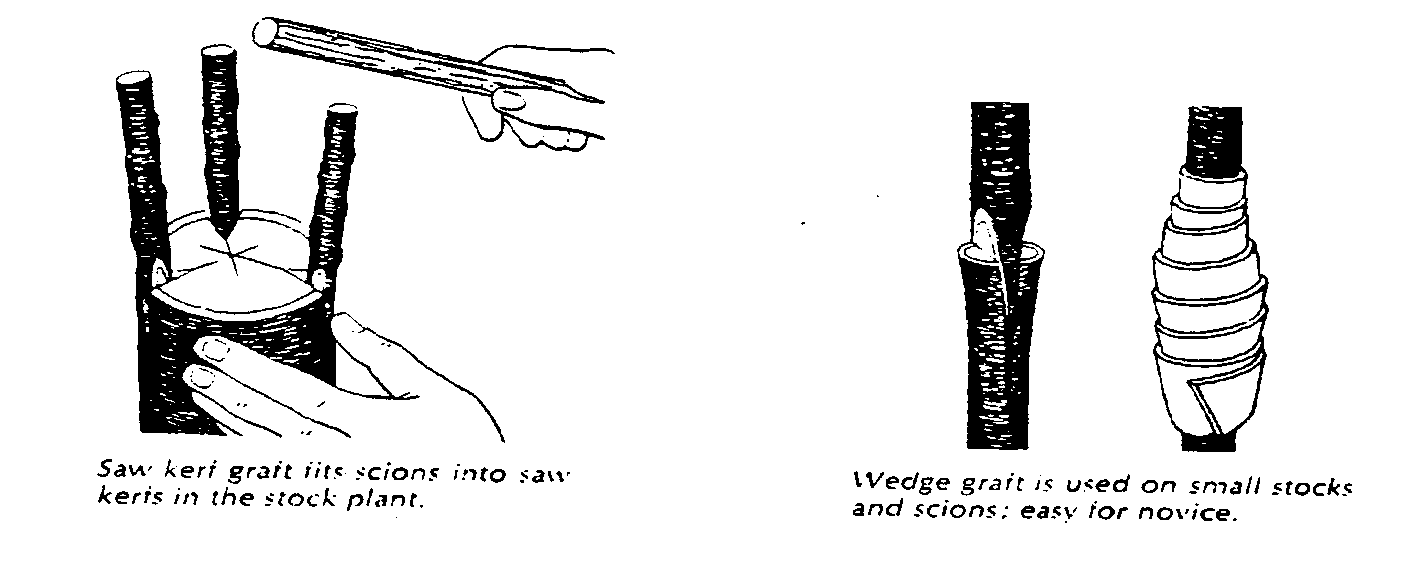 Grafting
I.  Describe grafting techniques.
Types of Grafts:

Whip & Tongue Graft
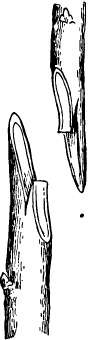 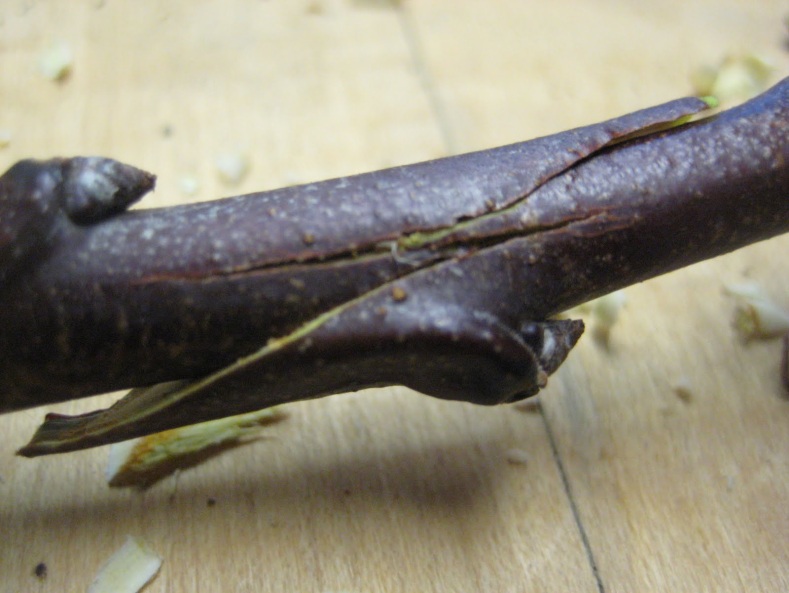 Grafting
I.  Describe grafting techniques.
Budding:

Grafting technique where only a single bud is transferred
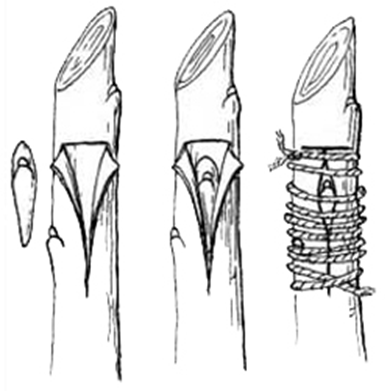 What is Genetic Engineering?

Does it apply to plants?

How?
GENETIC ENGINEERING
Genetic engineering can harness the biological machinery of bacteria and viruses to…
Manufacture otherwise hard-to-obtain plant products.
Combat genetically caused diseases.
Improve tolerance of plants to adverses.
Attain other similar commendable goals.
For plant improvement, it changes the genetic makeup of plants, without breeding or selection.
Its main advantage is that it makes possible the transfer of genes between completely unrelated plants or bacteria.
In rare cases, even from animals to plants.
78
COMMERCIAL APPLICATION OF GENETIC ENGINEERING
In commercial horticultural production, research has centered mainly on vegetable and fruit crop genetic engineering.
With a limited amount on flowers and other crops.
Although genetically engineered crops are in widespread cultivation, most are not horticultural.
79
COMMERCIAL APPLICATION OF GENETIC ENGINEERING
Generally, genetic engineering of horticultural crops has focused on 
Imparting disease and pest resistance.
Imparting resistance to herbicides.
Extending the length of product shelf life.
Altering color.
In flowers.
Imparting cold-temperature resistance.
In strawberries and eucalyptus trees.
80
COMMERCIAL APPLICATION OF GENETIC ENGINEERING
One of the best known genetically engineered horticultural crops is the ‘Flavr Savr’ tomato.
Engineered to retain a firm texture longer than normal.
Tomatoes destined for fresh eating must be hand-harvested to prevent bruising.
Unlike canning tomatoes that can be harvested mechanically—a less expensive process.
Fresh tomatoes must also be transported quickly and with careful packaging.
To ensure that they arrive at the supermarket in an attractive condition, appealing to the buyer.
81
COMMERCIAL APPLICATION OF GENETIC ENGINEERING
The ‘Flavr Savr’ inhibits expression of the genetic material that causes fruit to soften when it ripens.
The softening part of ripening is slowed, although the flavor continues to develop.
This allows mechanical harvesting, increased transport time, and longer fresh shelf life in the supermarket.
82
COMMERCIAL APPLICATION OF GENETIC ENGINEERING
A second genetically engineered crop receiving widespread attention is a Thompson Seedless grape variety engineered to be virus resistant.
One of the most commonly cultivated table grapes.
Also a component of blended wines.
83
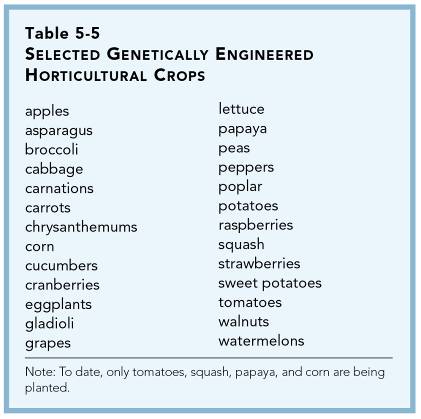 At present, only papaya &squash have been engineered successfully for virus resistanceand put into field production.
COMMERCIAL APPLICATION OF GENETIC ENGINEERING
Scientists hope that genetically engineered virus resistance will reduce the expense of chemicals, and their entry into the environment.
Because it will no longerbe necessary to spray toprevent the disease.
84
COMMERCIAL APPLICATION OF GENETIC ENGINEERING
Some opponents of genetic engineering fear itcould upset the ecosystem in unknown ways.
They feel that the accelerated pace of genetic change could inundate the environment with bizarre plants, causing an unstable ecological situation.
Some organic farmers fear a biological pesticide, which they use to control infestations of worms, will no longer be effective due to insect resistance as a result of widespread incorporation in many crops.
Bacillus thuringiensis, is the source of geneticmaterial put into plants to cause their cells toproduce an insect poison.
85
COMMERCIAL APPLICATION OF GENETIC ENGINEERING
The Environmental Protection Agency (EPA) has approved a number of genetically engineered plants.
Over 3 million acres of genetically engineered corn, cotton, and potatoes were planted in the U.S. in 1997.
A class-action suit has been filed against the EPA by thirty-one groups who charge that the EPA has been negligent in its approval of genetically engineered crops.
86
Review
What are the brown, rice shaped structures that you can see in this cross section of a Rudbeckia flower?
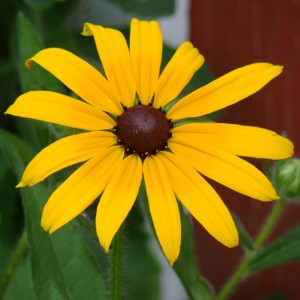 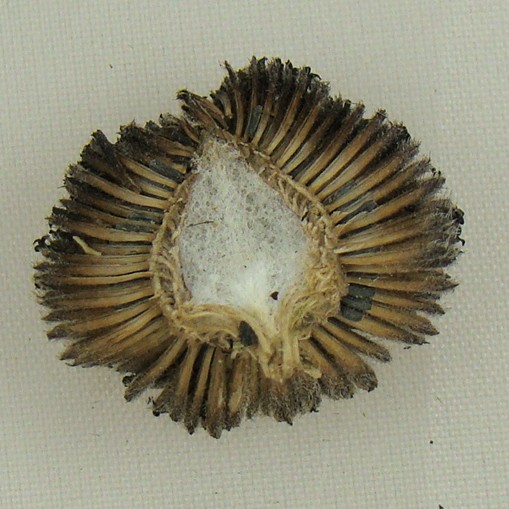 Review
What stage of growth is this plant in?

Reproductive
Vegetative
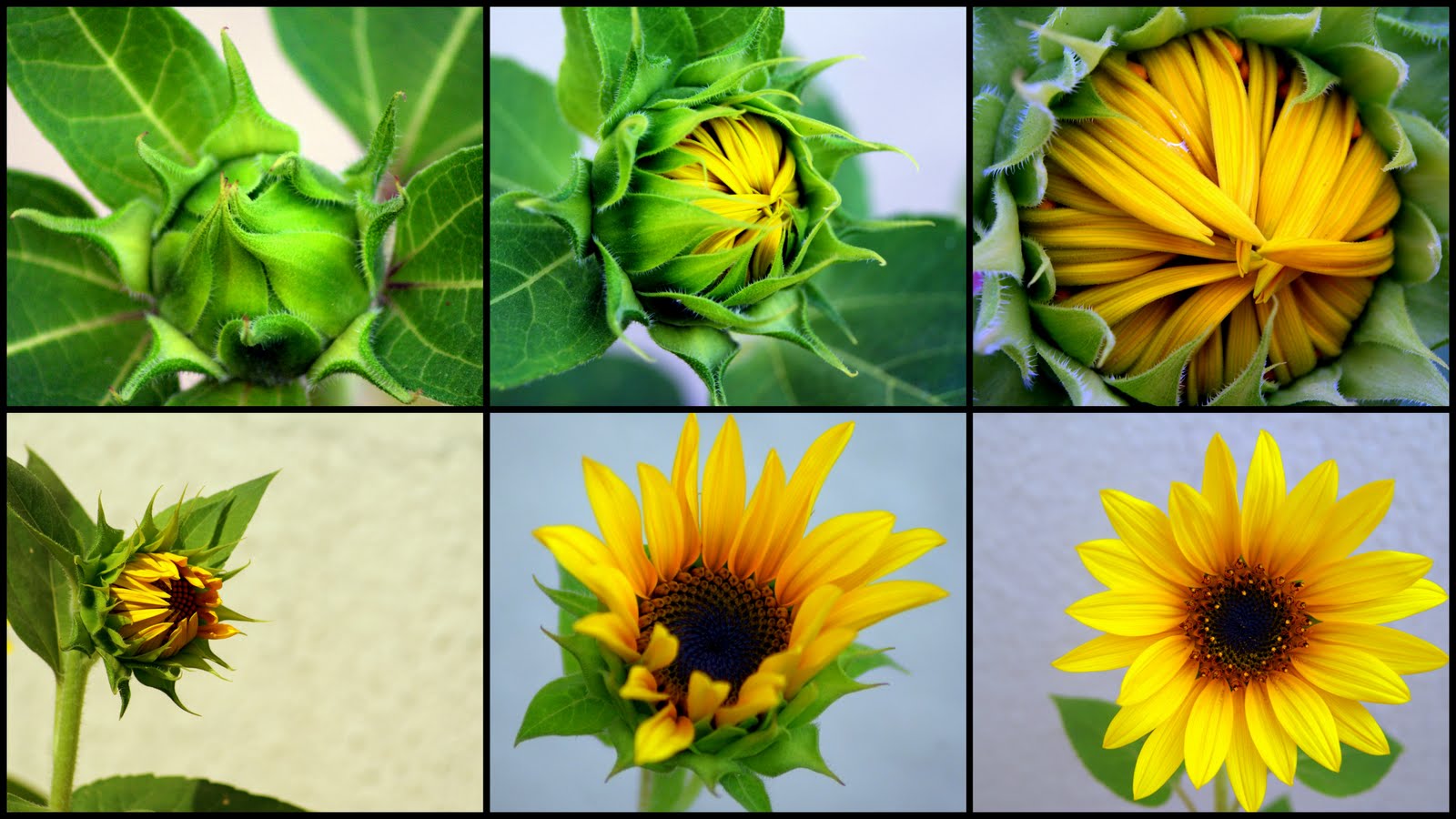 Review
What stage of growth is this plant in?

Reproductive
Vegetative
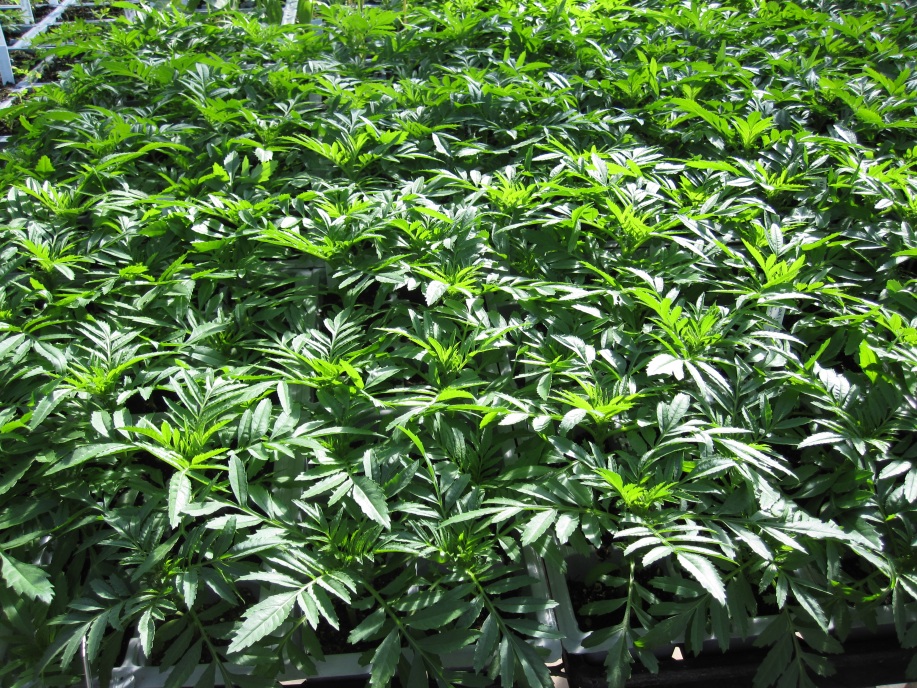